Szkoła Podstawowa nr 4 w Ostródzie
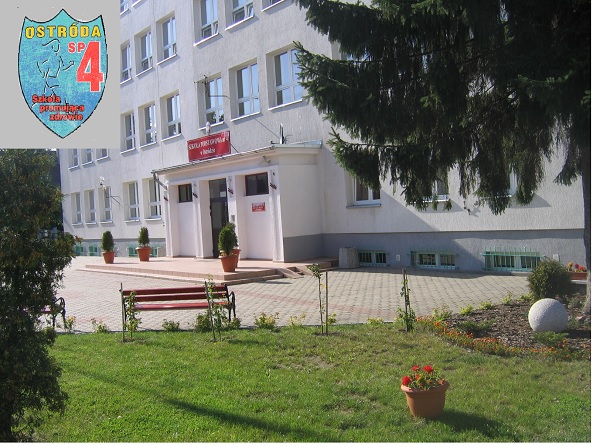 Adres:
ul. Kościuszki 14
14-100 Ostróda
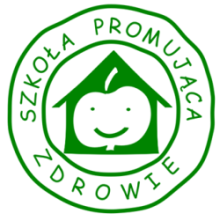 My czytamy!
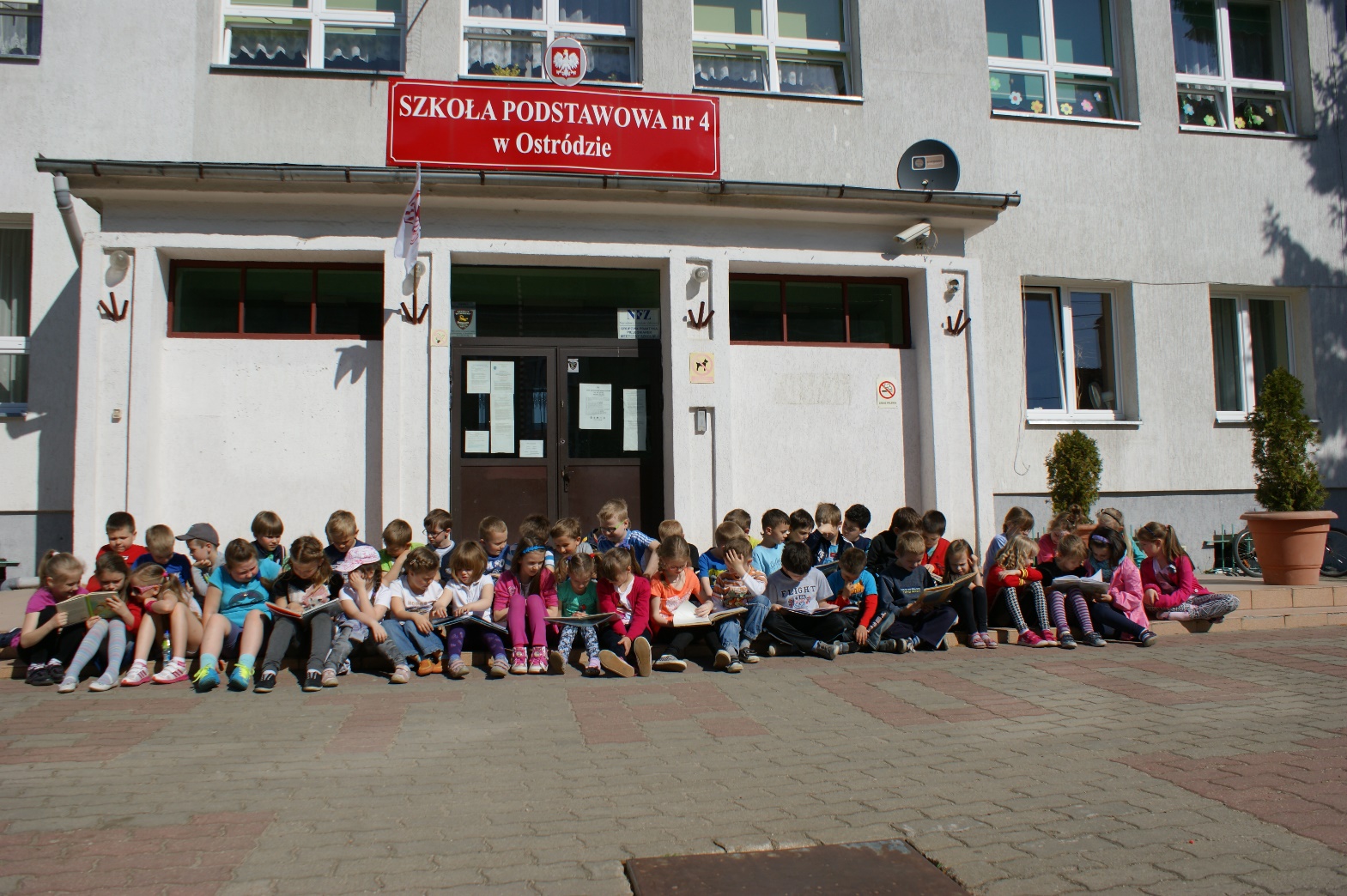 Uczniowie Szkoły Podstawowej nr 4 w Ostródzie
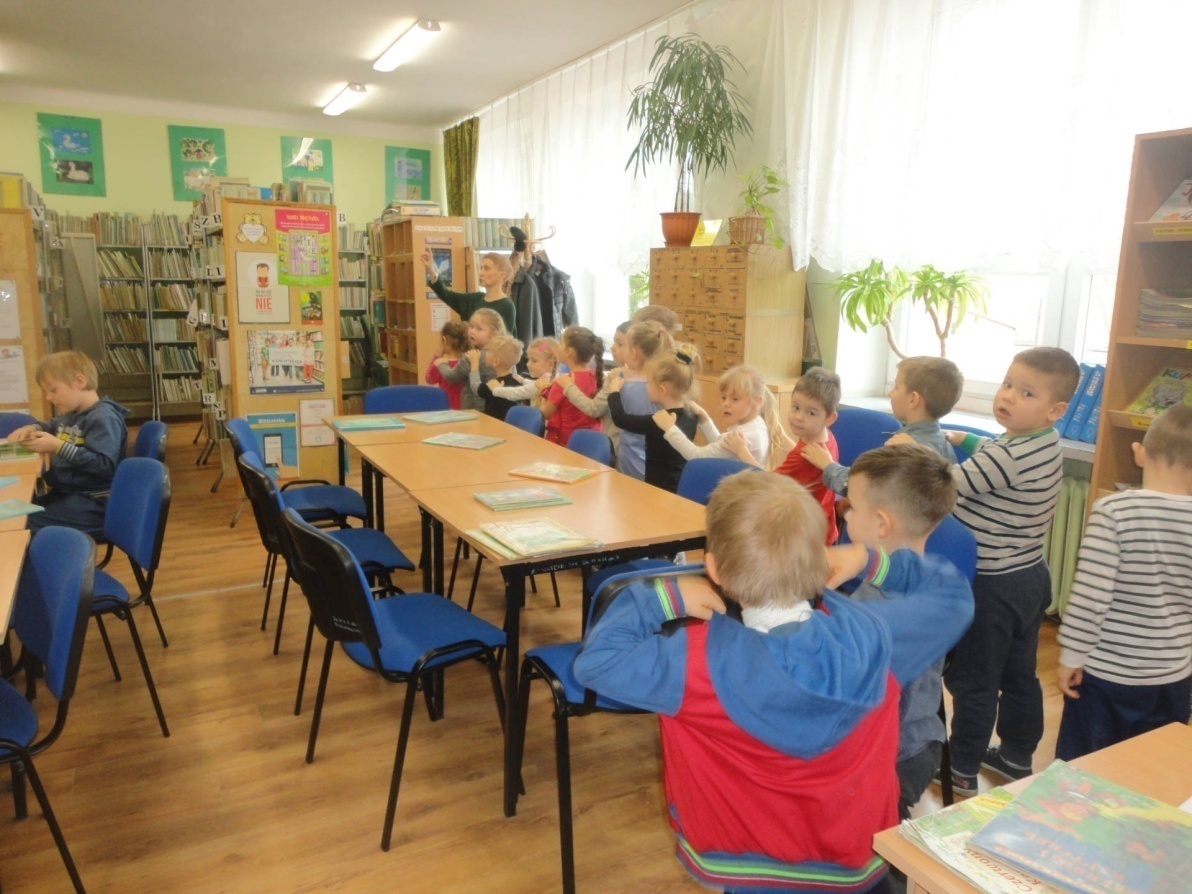 Kiedy byliśmy przedszkolakami, 
tylko oglądaliśmy książki.
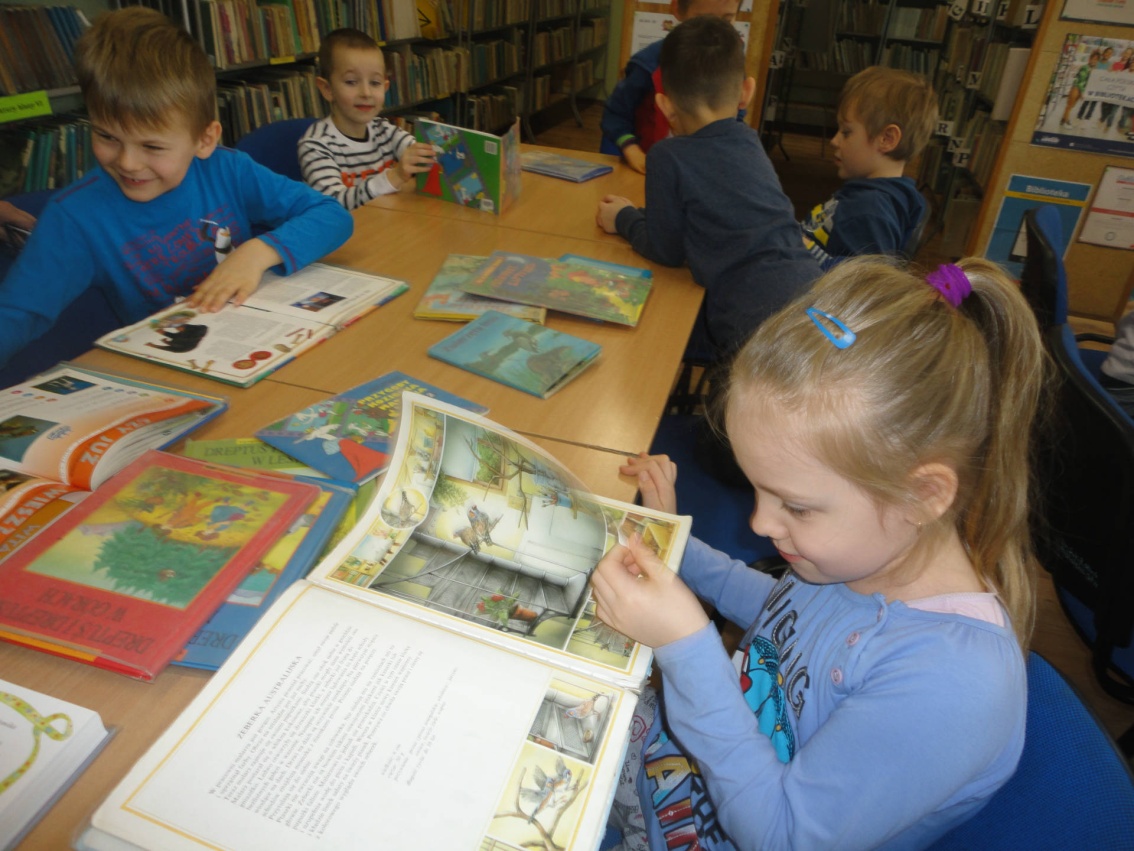 Wizyta dzieci z przedszkola                     w szkolnej bibliotece
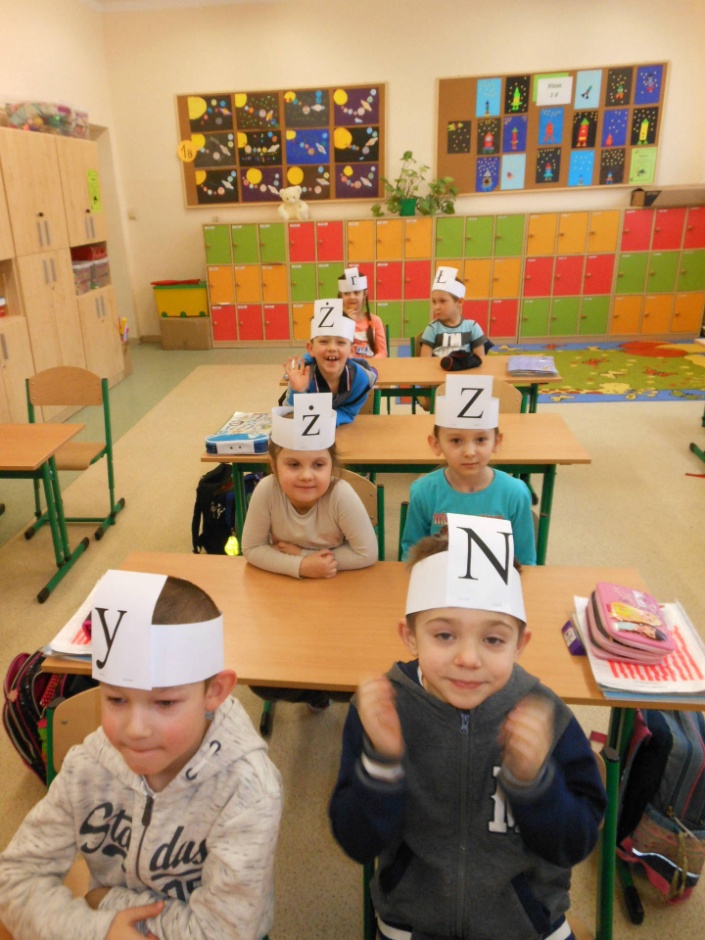 Poznaliśmy literki i …
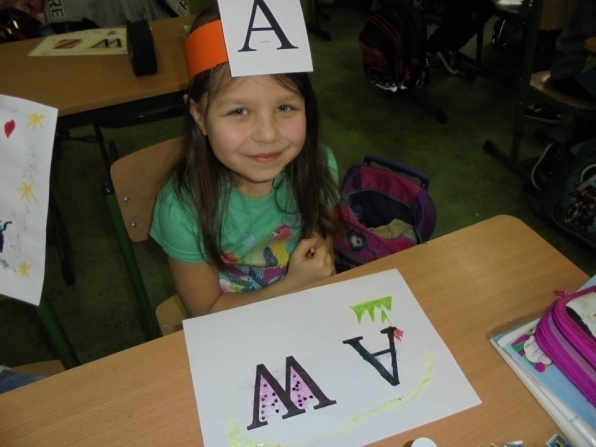 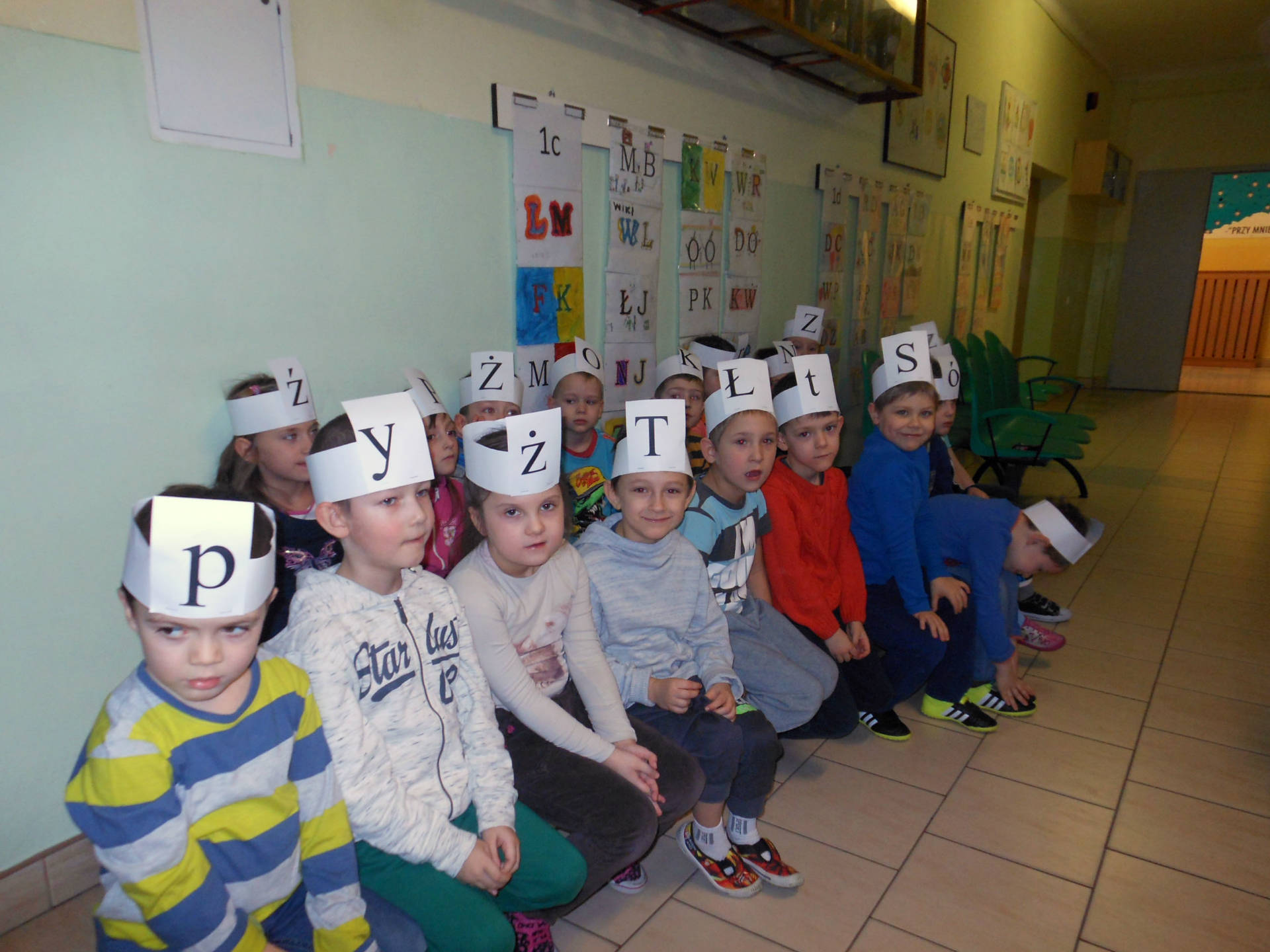 21 lutego Dzień Języka Ojczystego
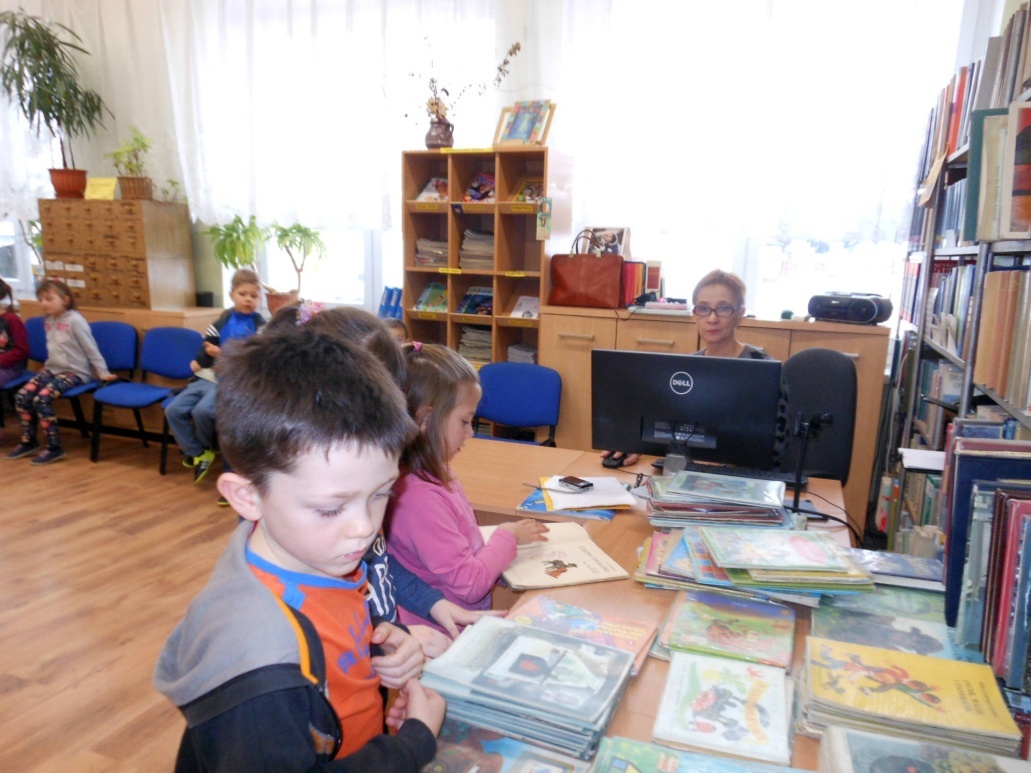 zostaliśmy czytelnikami.
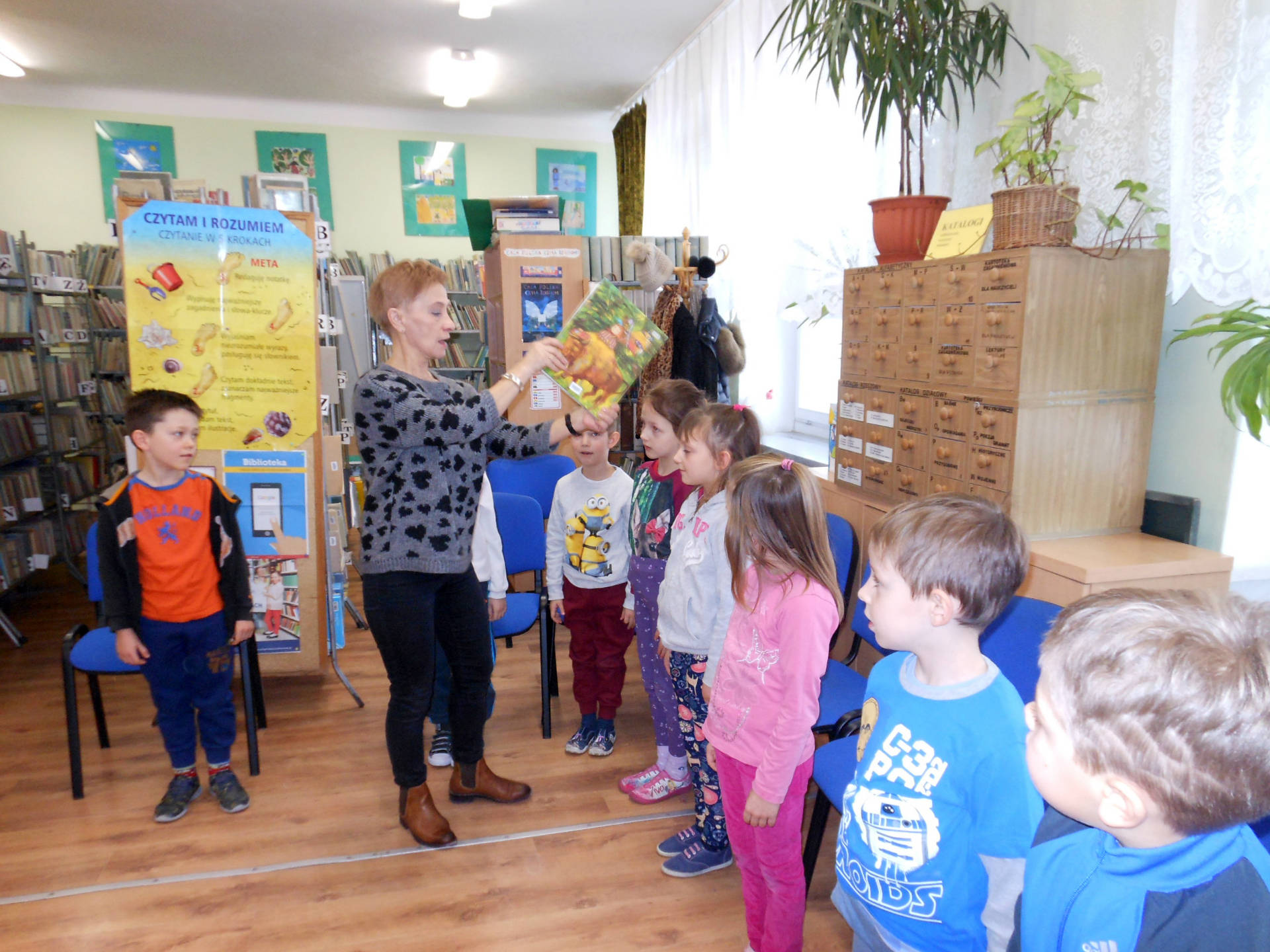 Pasowanie na czytelnika
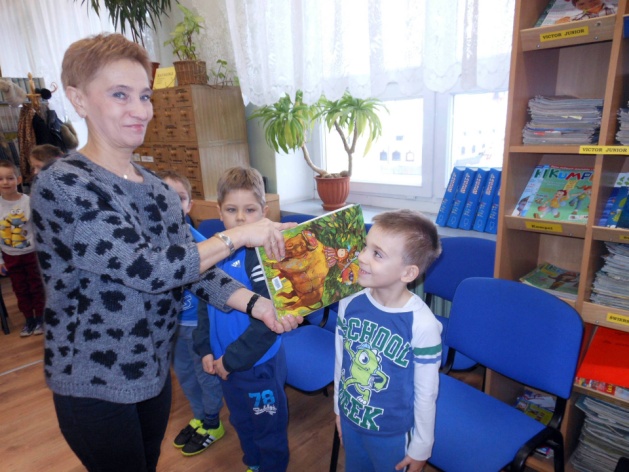 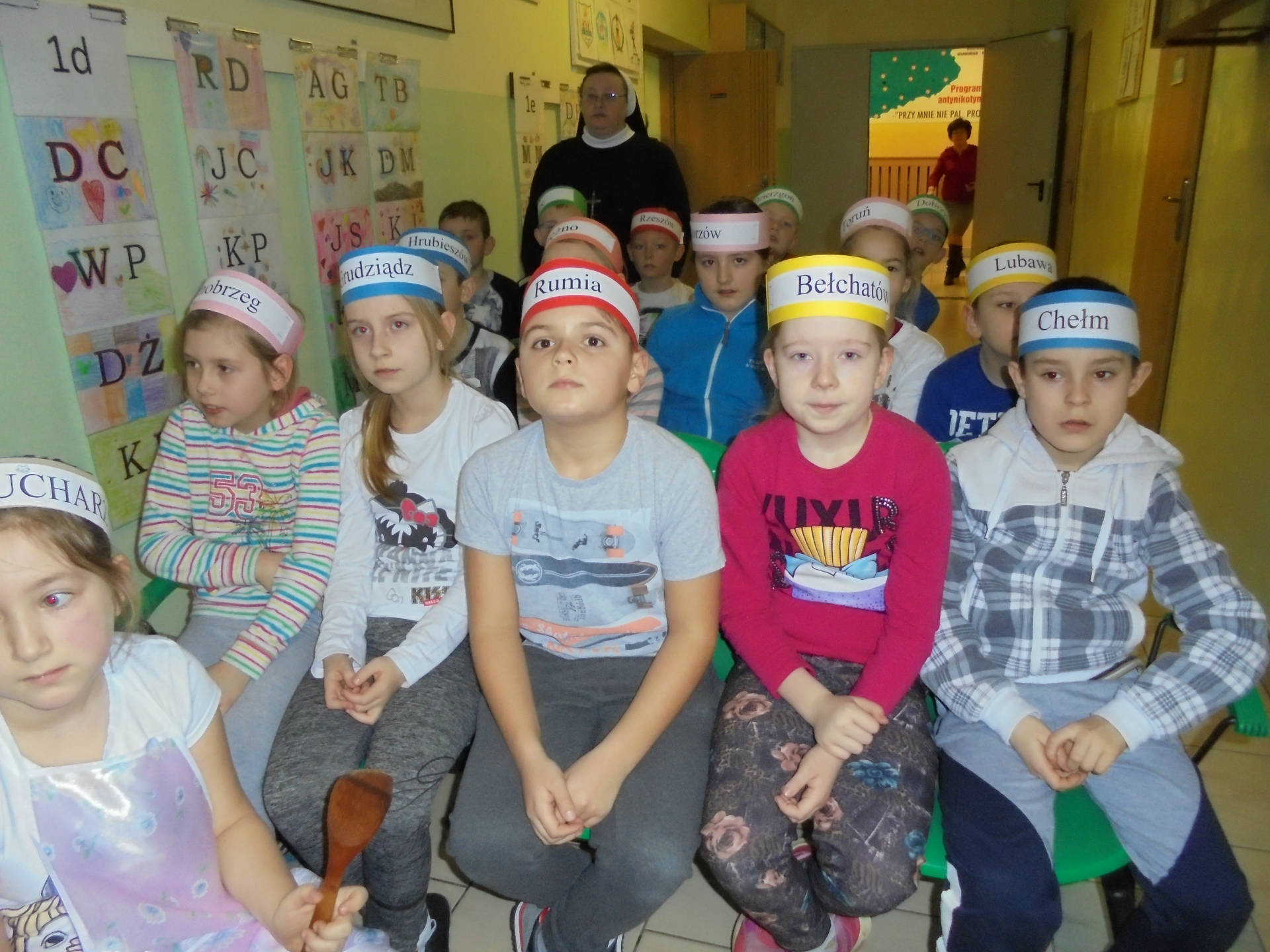 Oooo! Literki układają się
 w trudne wyrazy –Rumia, Chełm, Bełchatów …
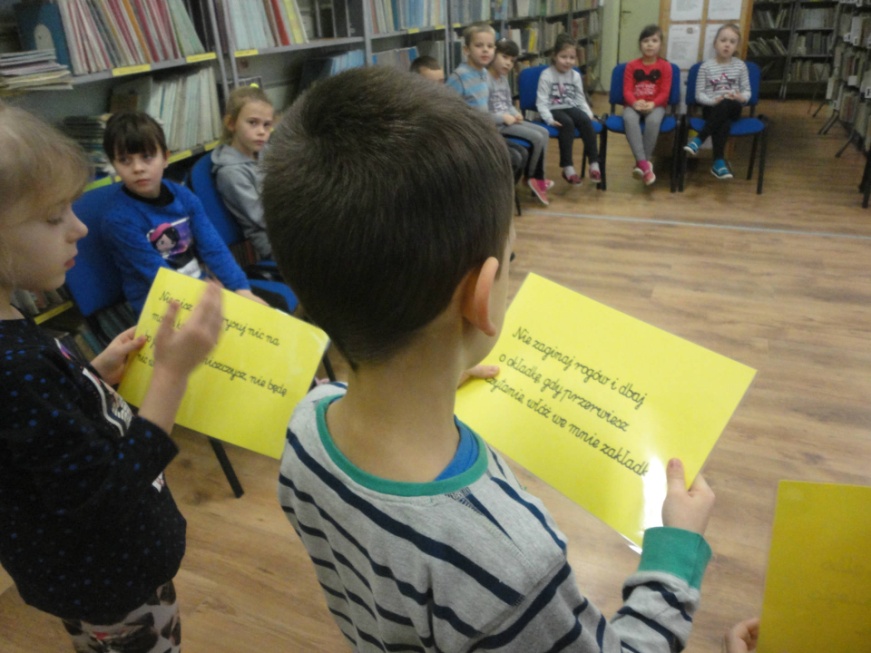 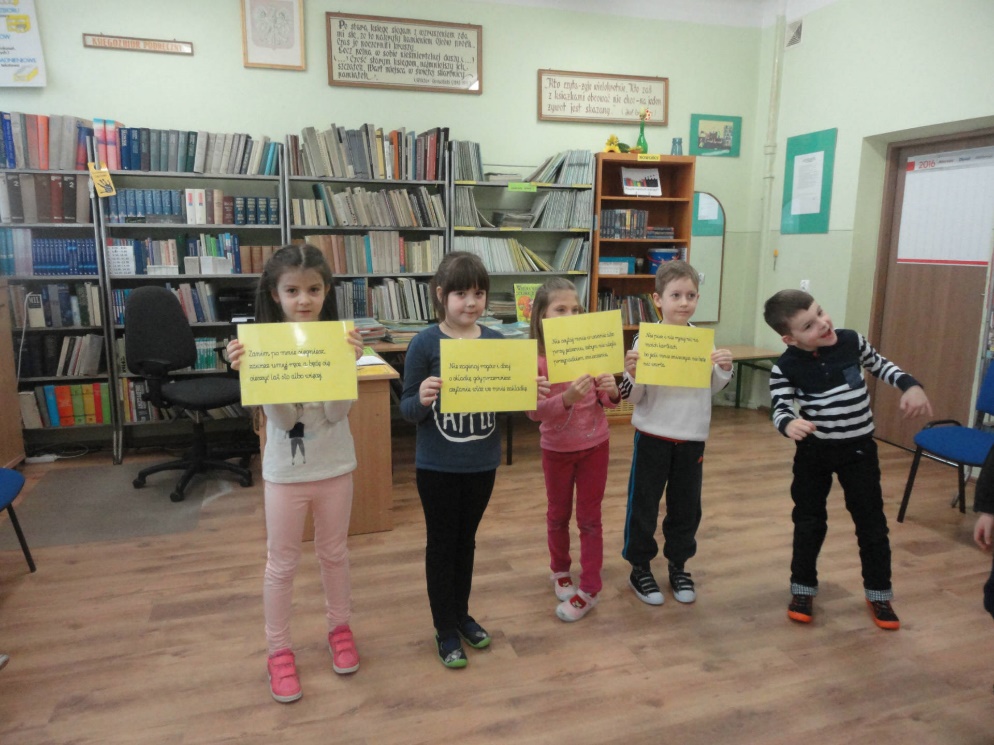 a wyrazy w zadania.
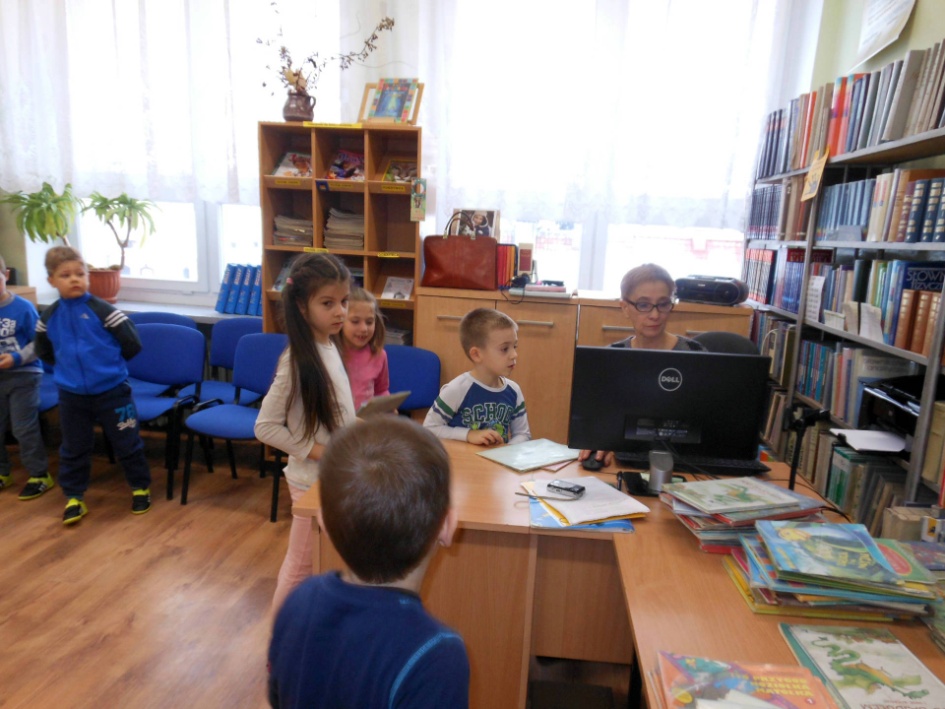 Już możemy  samodzielnie wypożyczać
  i czytać  książki, które nas interesują.
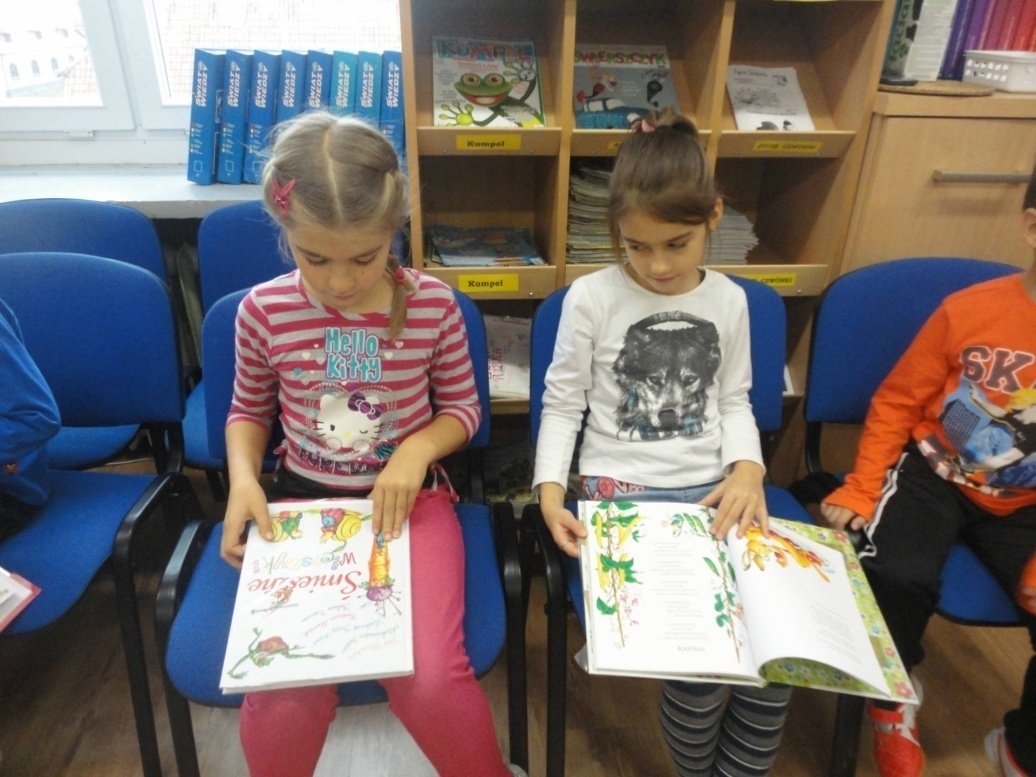 Wizyta w szkolnej bibliotece.
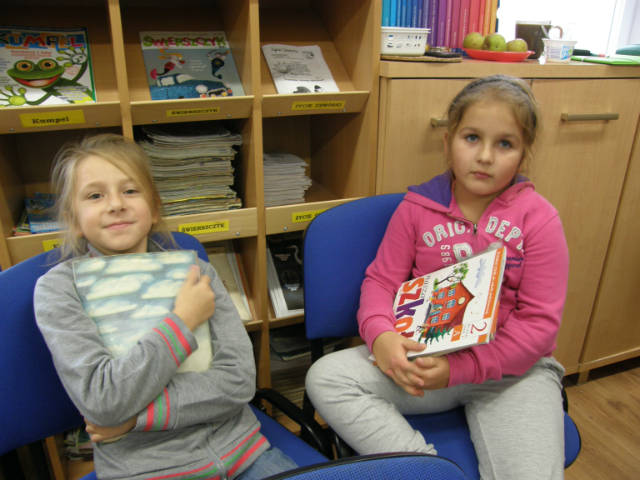 I  decydować, jakie książki będą  w naszej bibliotece.
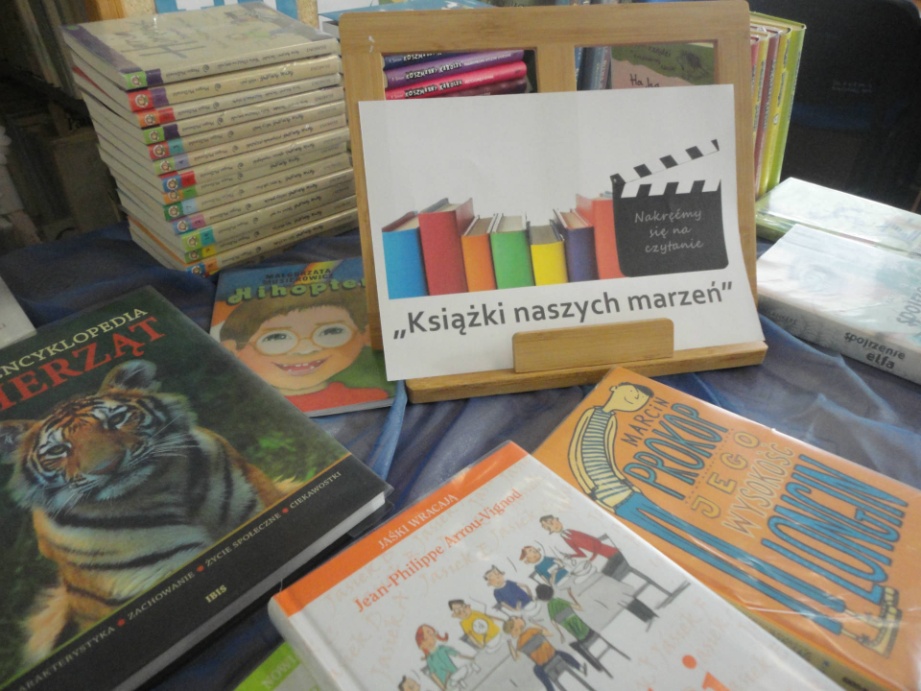 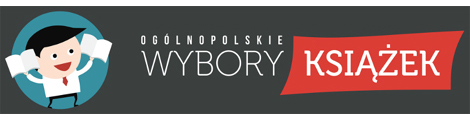 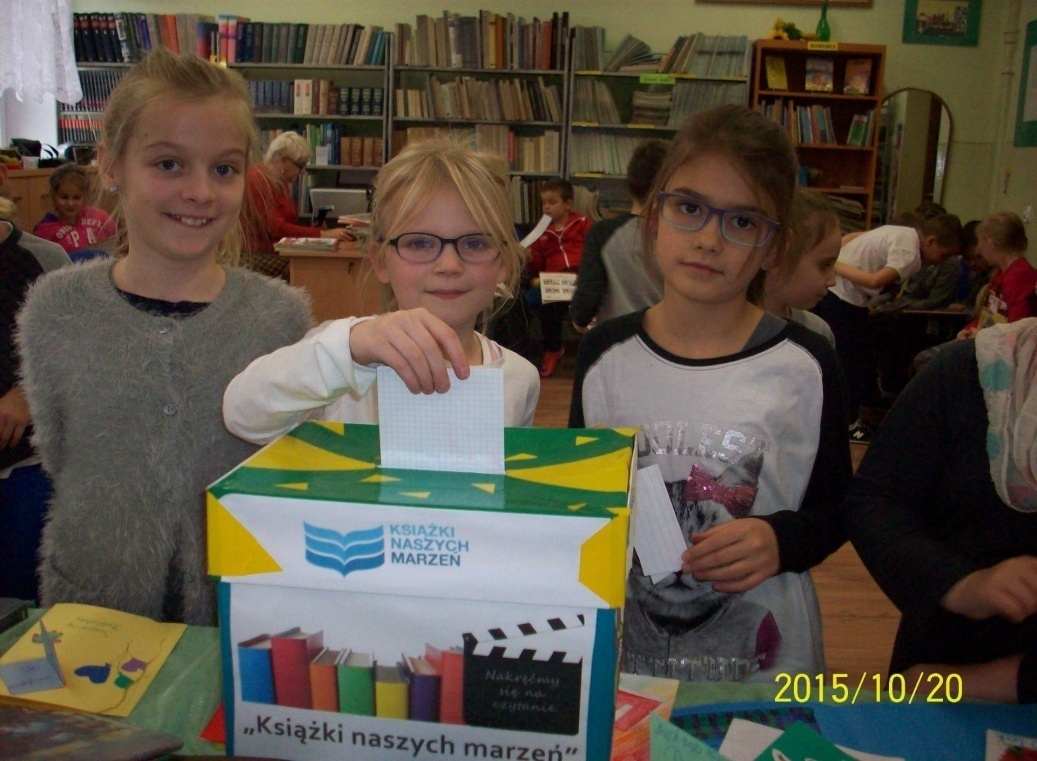 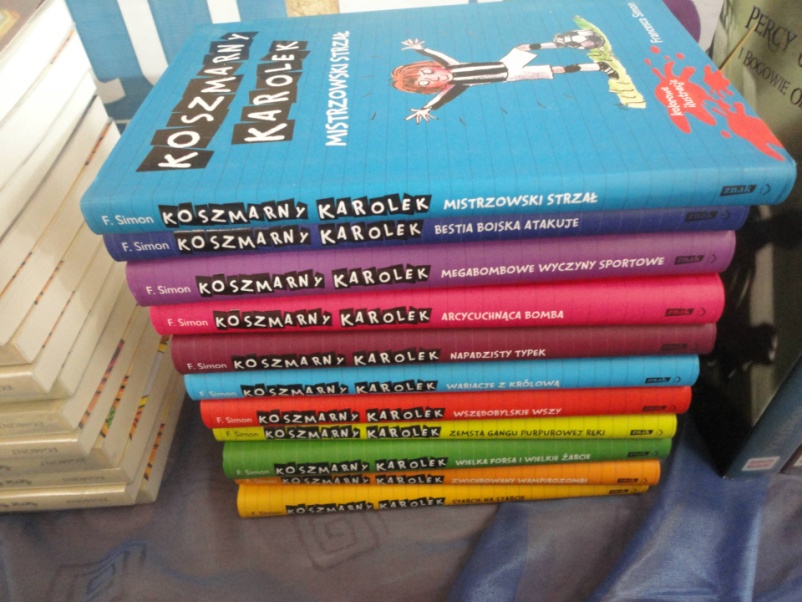 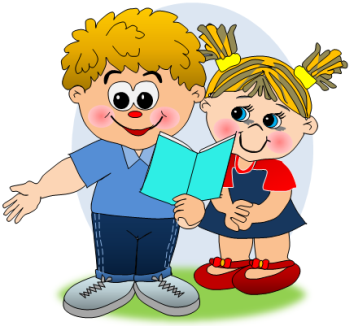 Bardzo podobają się nam „Książki naszych marzeń”, które sami wybraliśmy do biblioteki szkolnej.
                       Chętnie je przeczytamy!
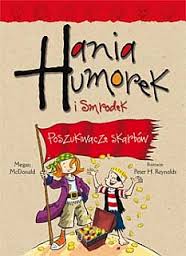 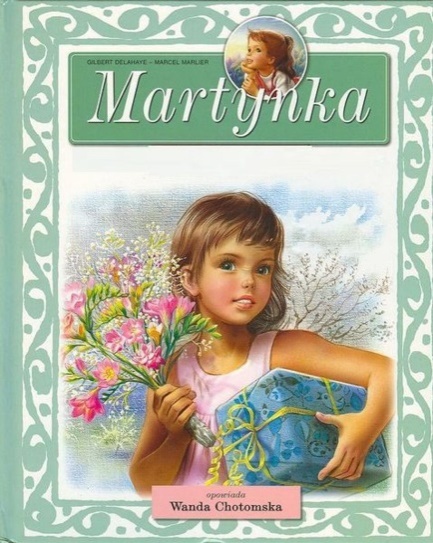 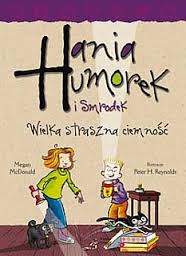 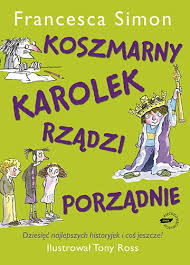 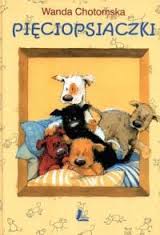 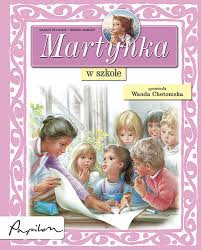 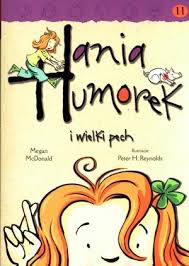 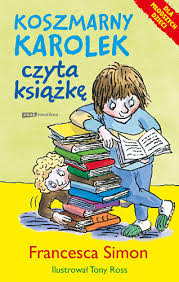 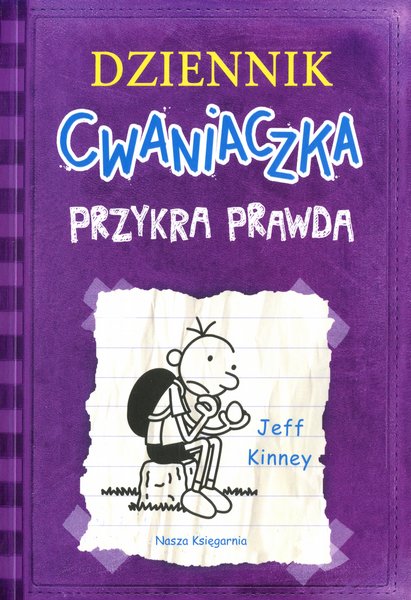 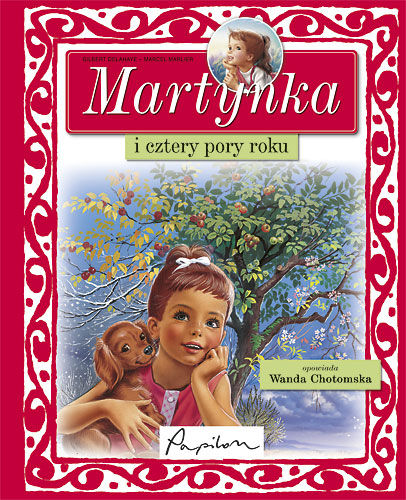 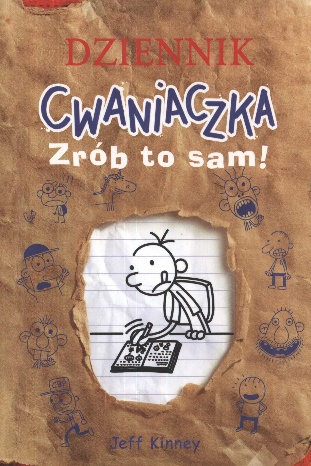 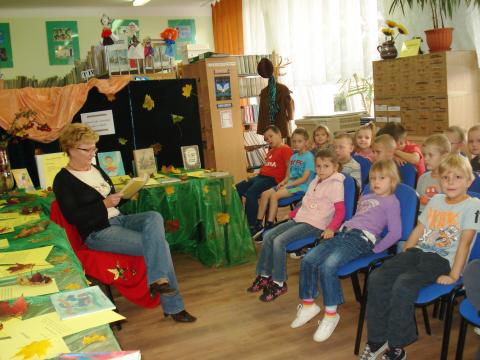 Lubimy słuchać, kiedy inni nam czytają.
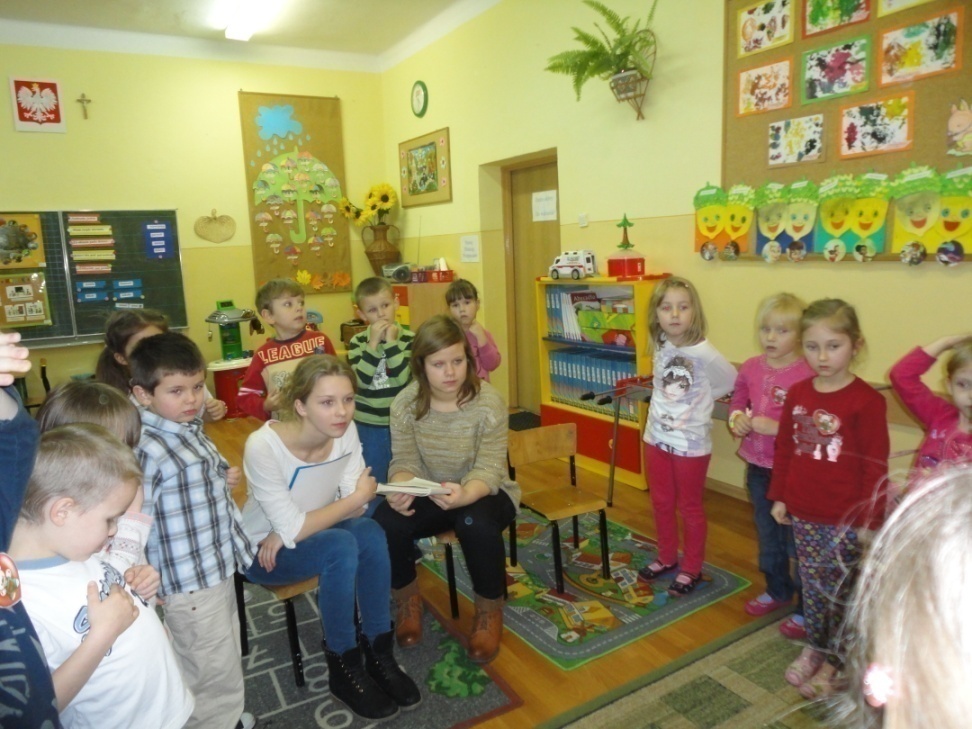 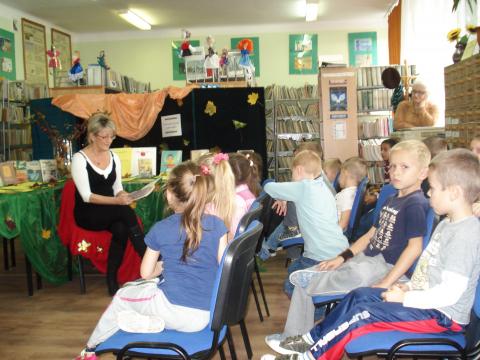 Wielkie Czytanie Mikołajka.
Podobają się nam wesołe, szkolne przygody tego francuskiego kolegi…
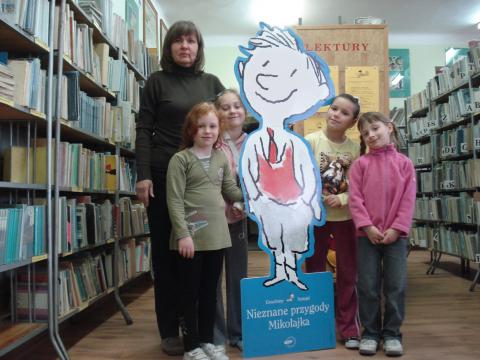 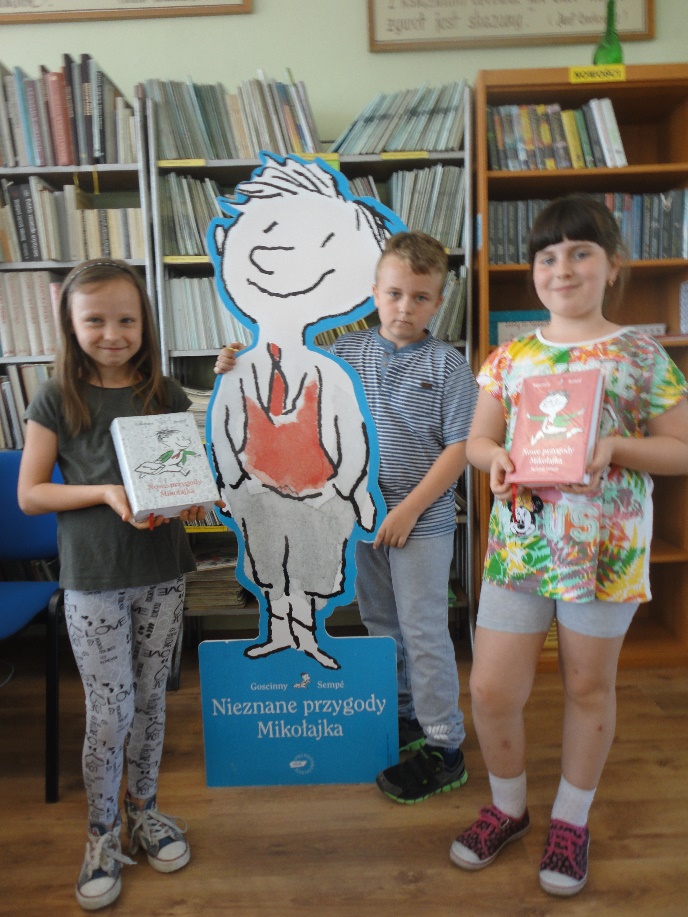 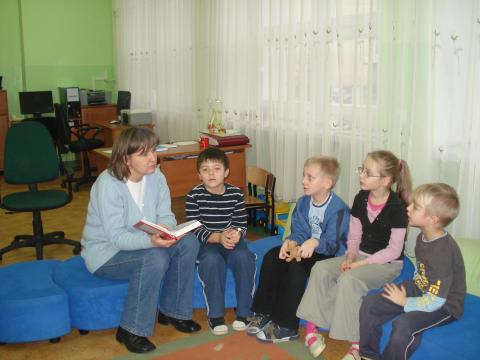 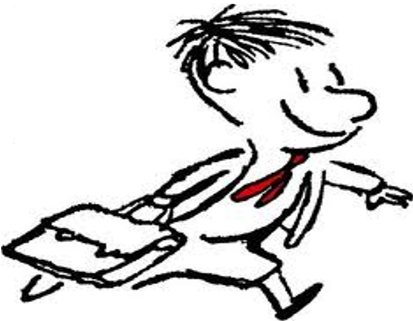 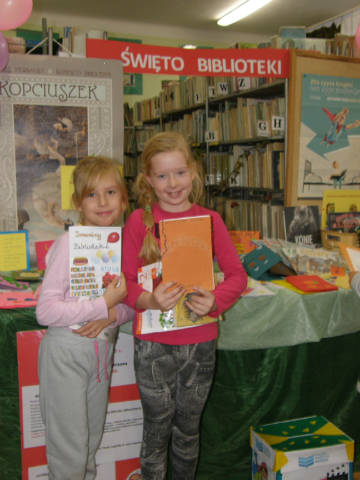 Kiedy biblioteka ma swoje święto,
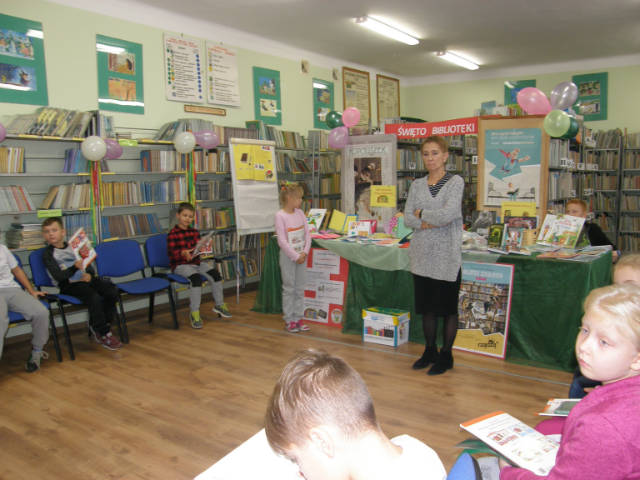 Październik - Międzynarodowy Miesiąc Bibliotek Szkolnych
składamy jej najlepsze życzenia …
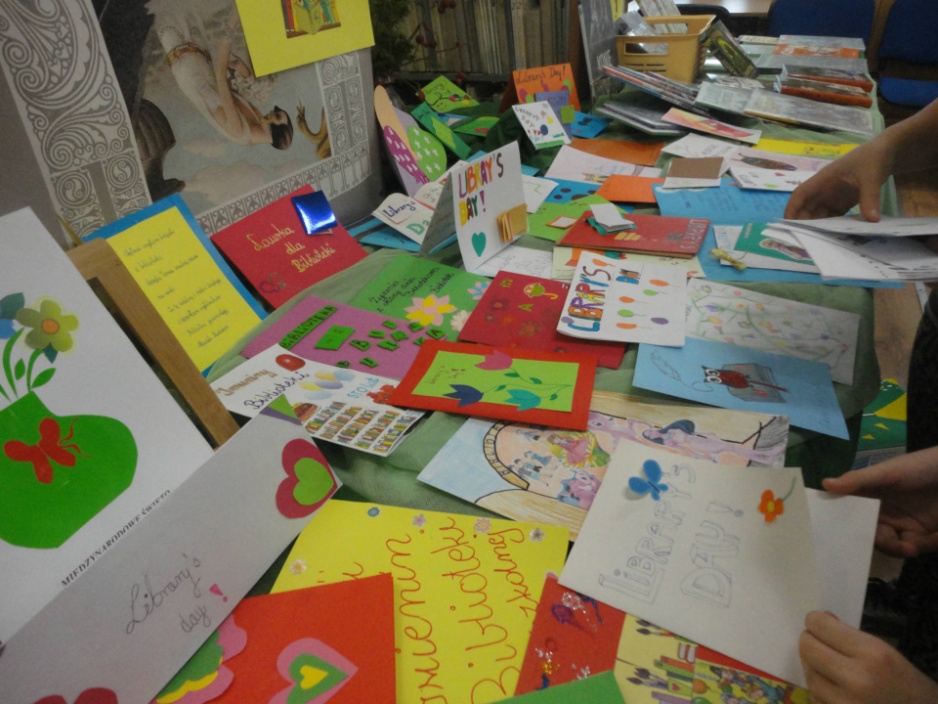 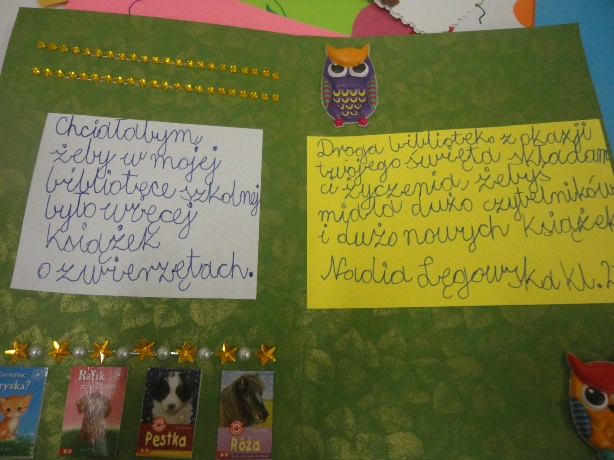 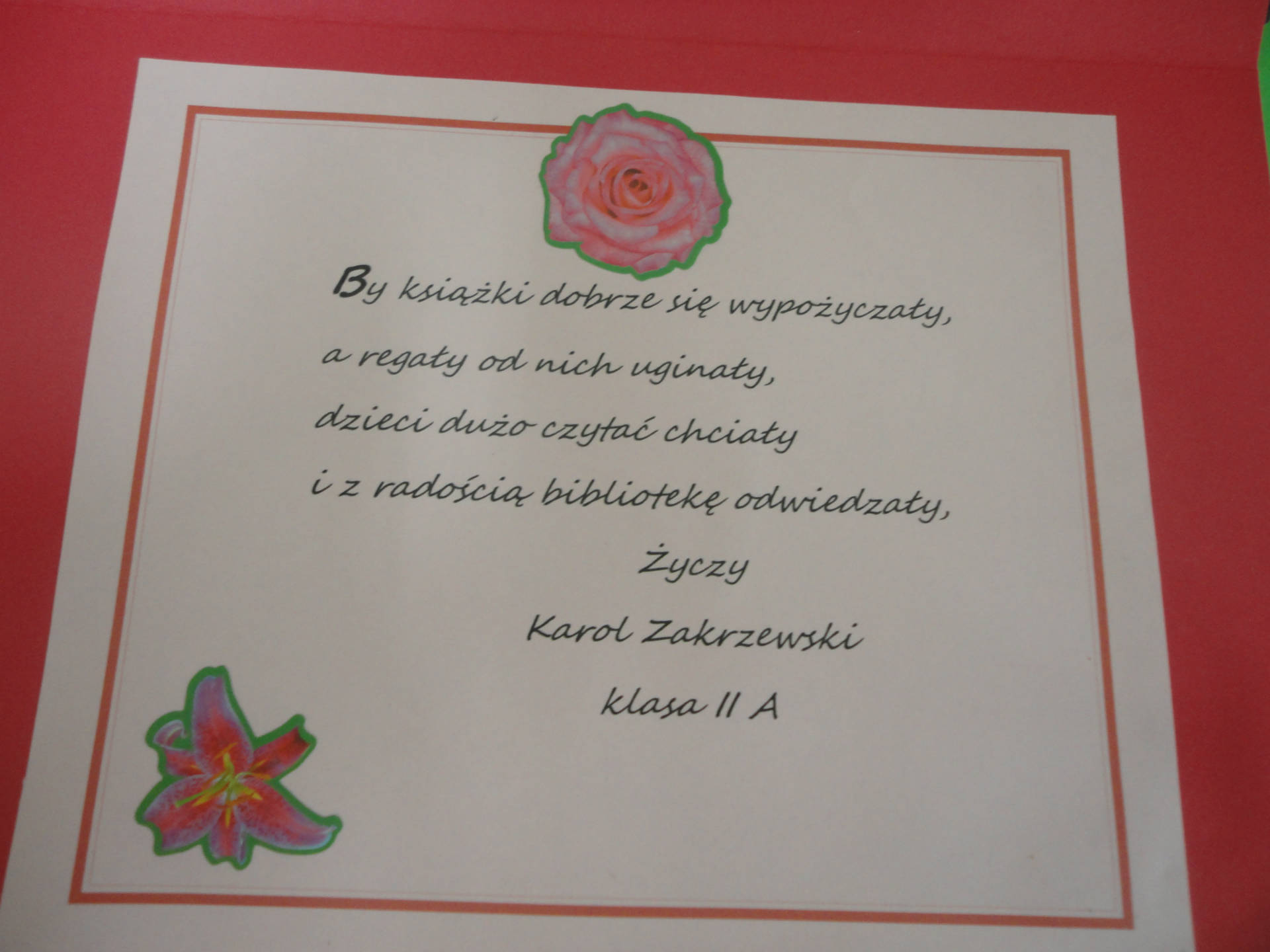 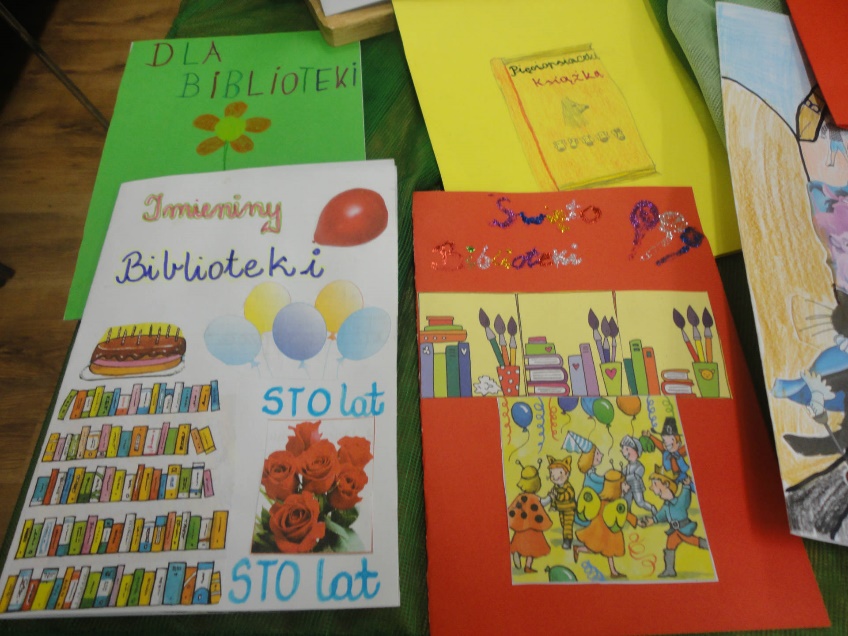 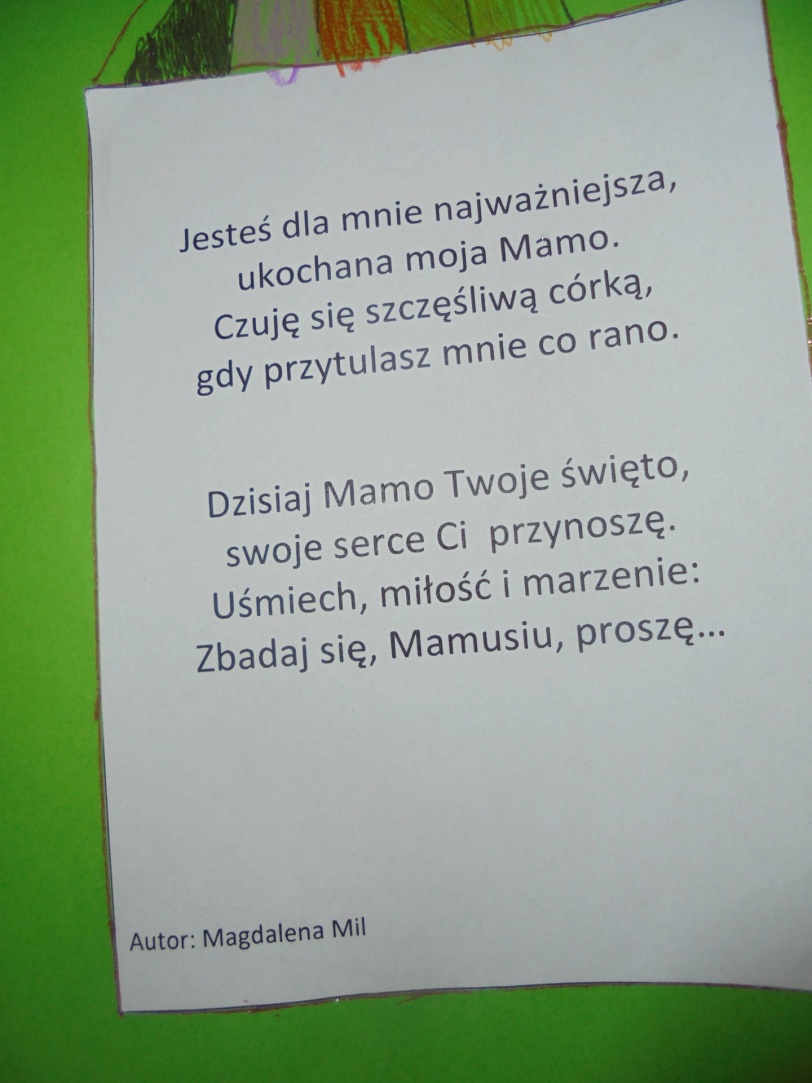 Kocham swoją mamę i sama zrobię jej najpiękniejszą laurkę.
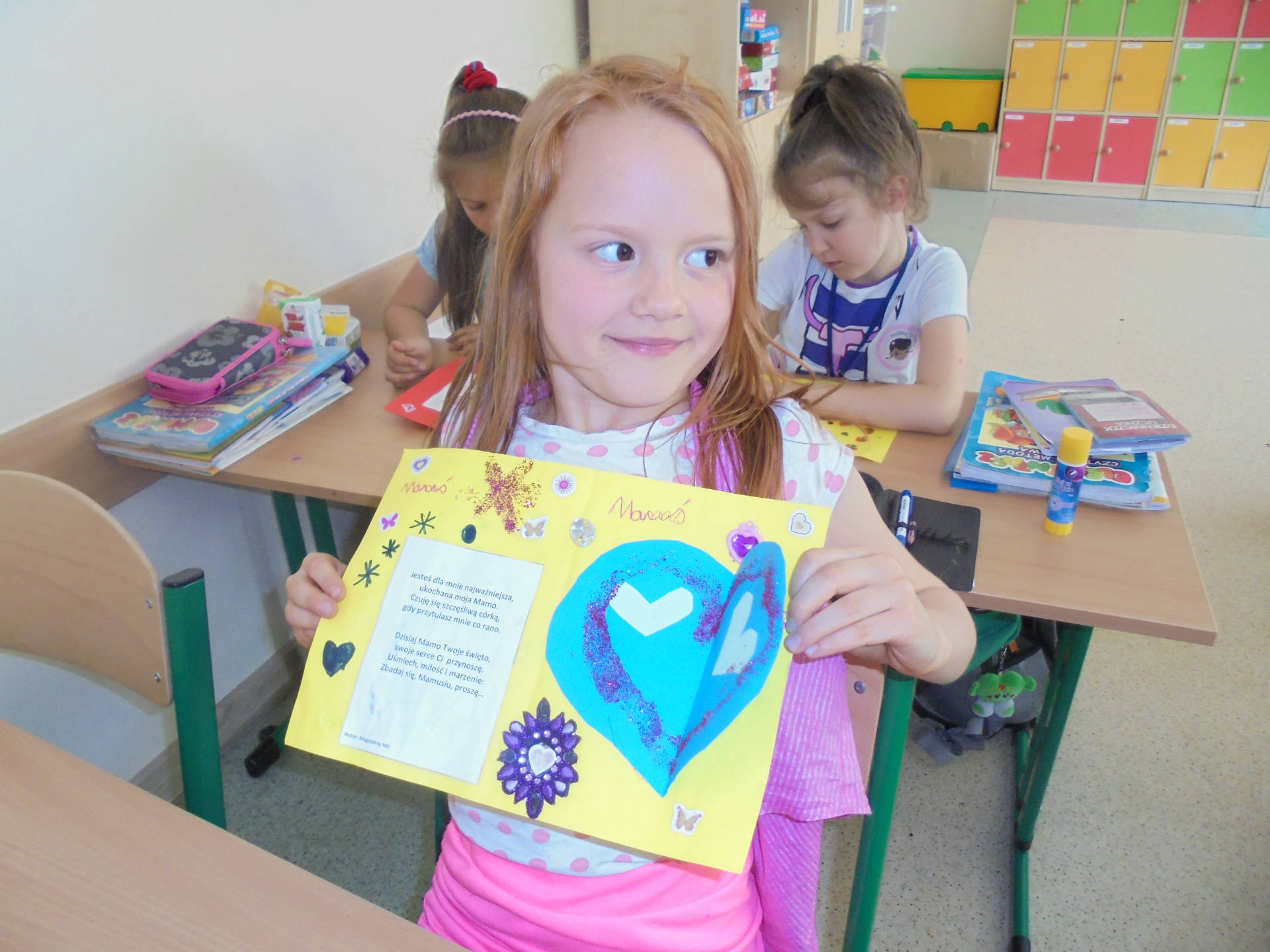 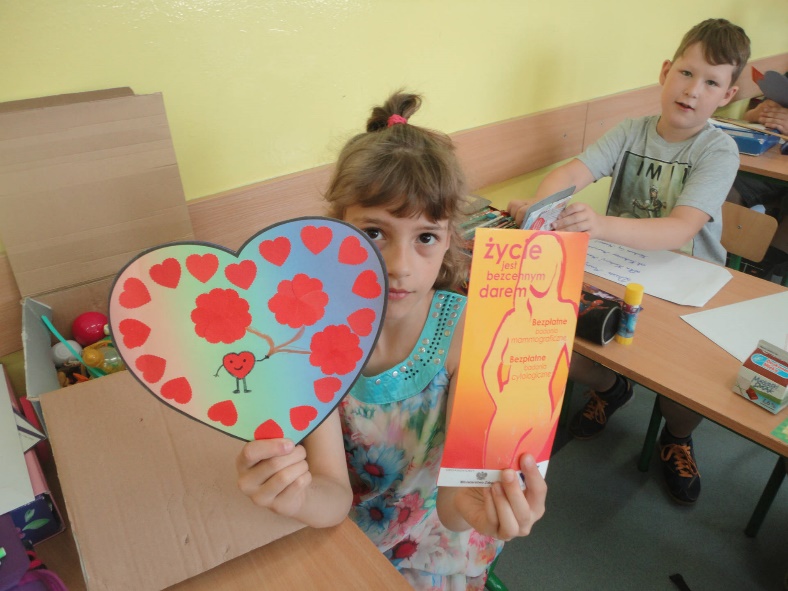 Dzień Matki
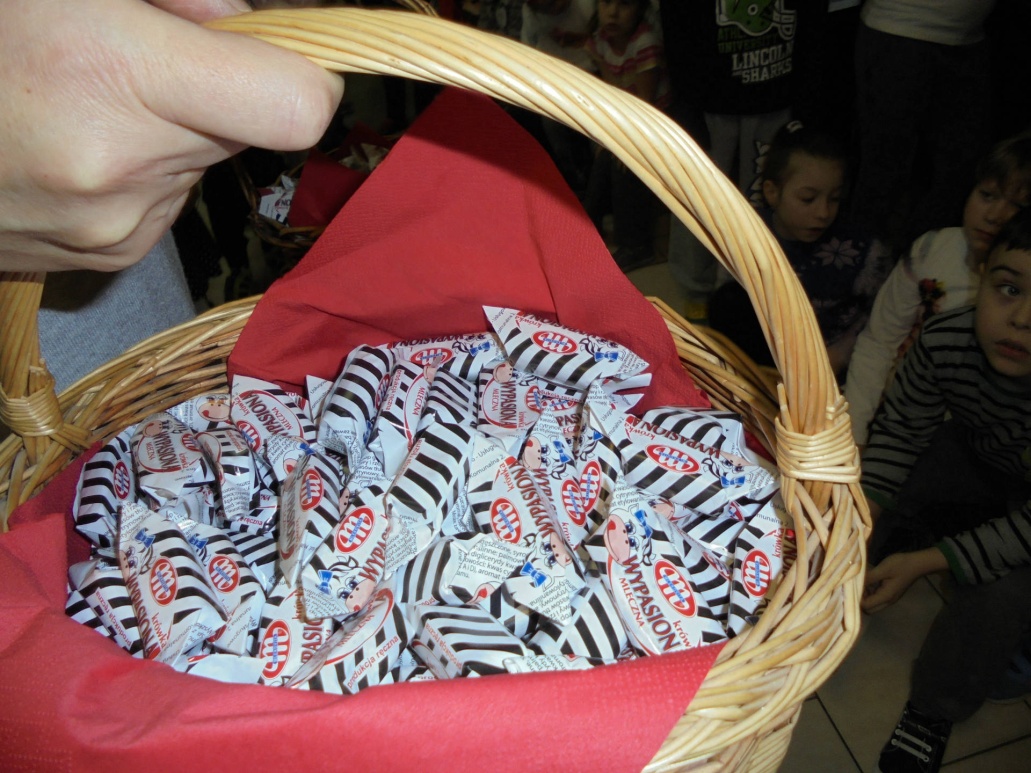 Wiemy, co jemy - możemy odczytać wyraz ,,krówka” i nie tylko…
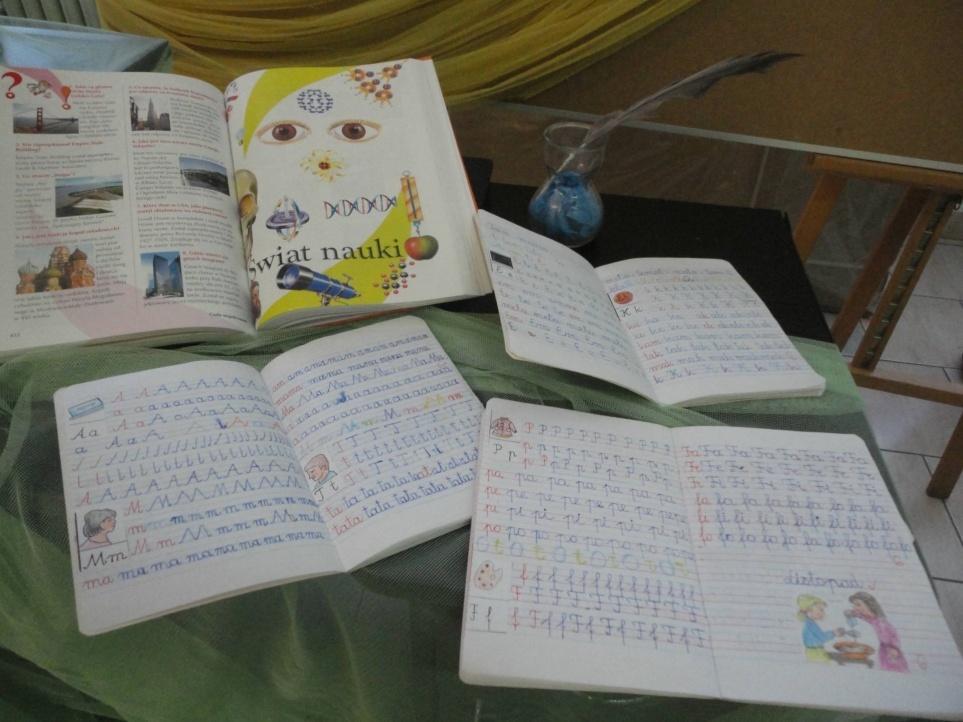 Potrafimy przeczytać literki, wyrazy, zadania w innych zeszytach.
Dobrze znamy już ortografię. 

Mamy bujną wyobraźnię … Chyba możemy już pisać książki ?
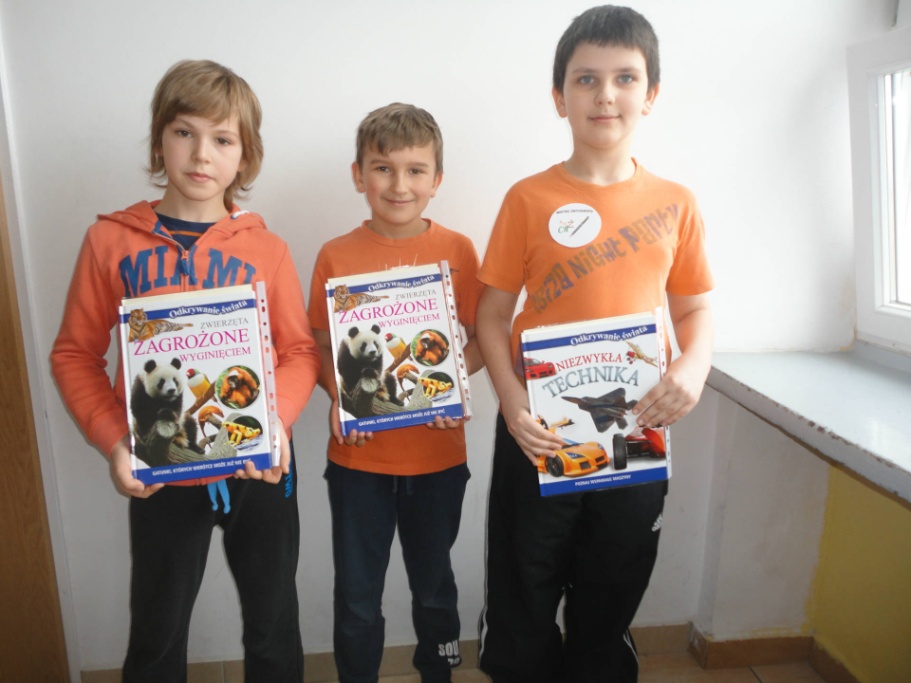 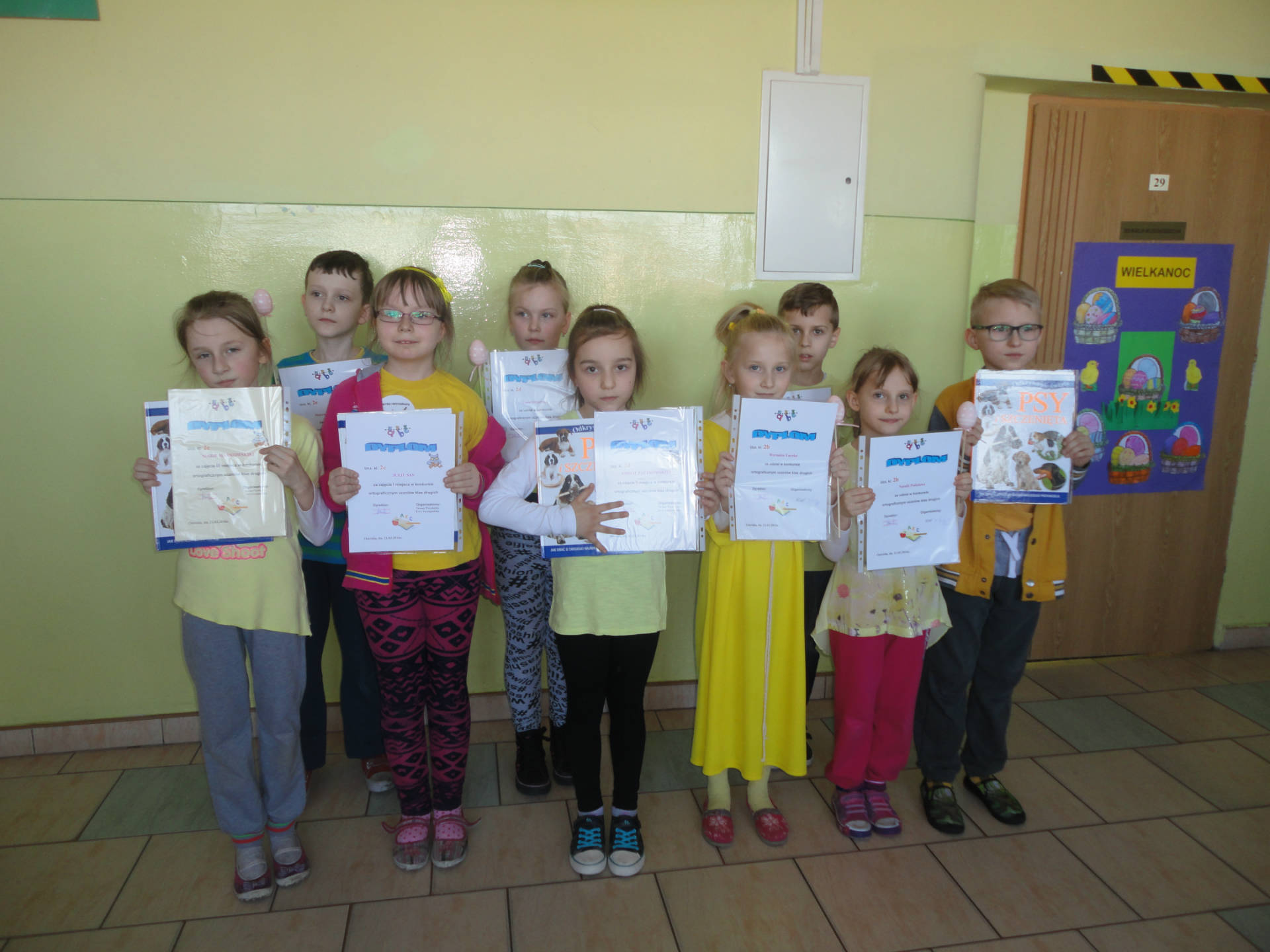 Konkurs ortograficzny
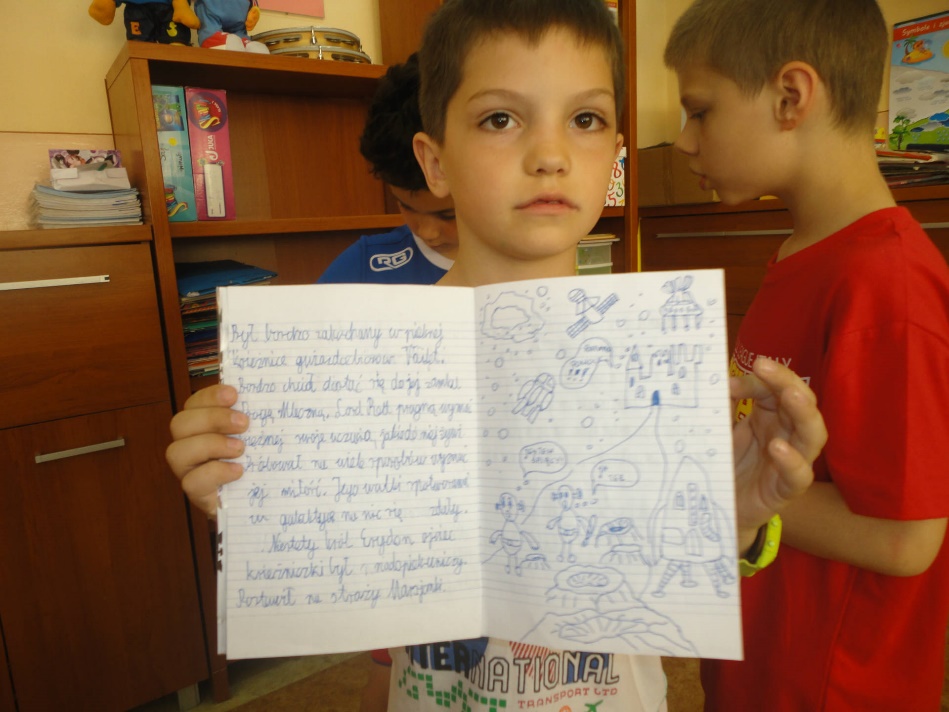 Klasa 3c już napisała ciekawe opowiadania
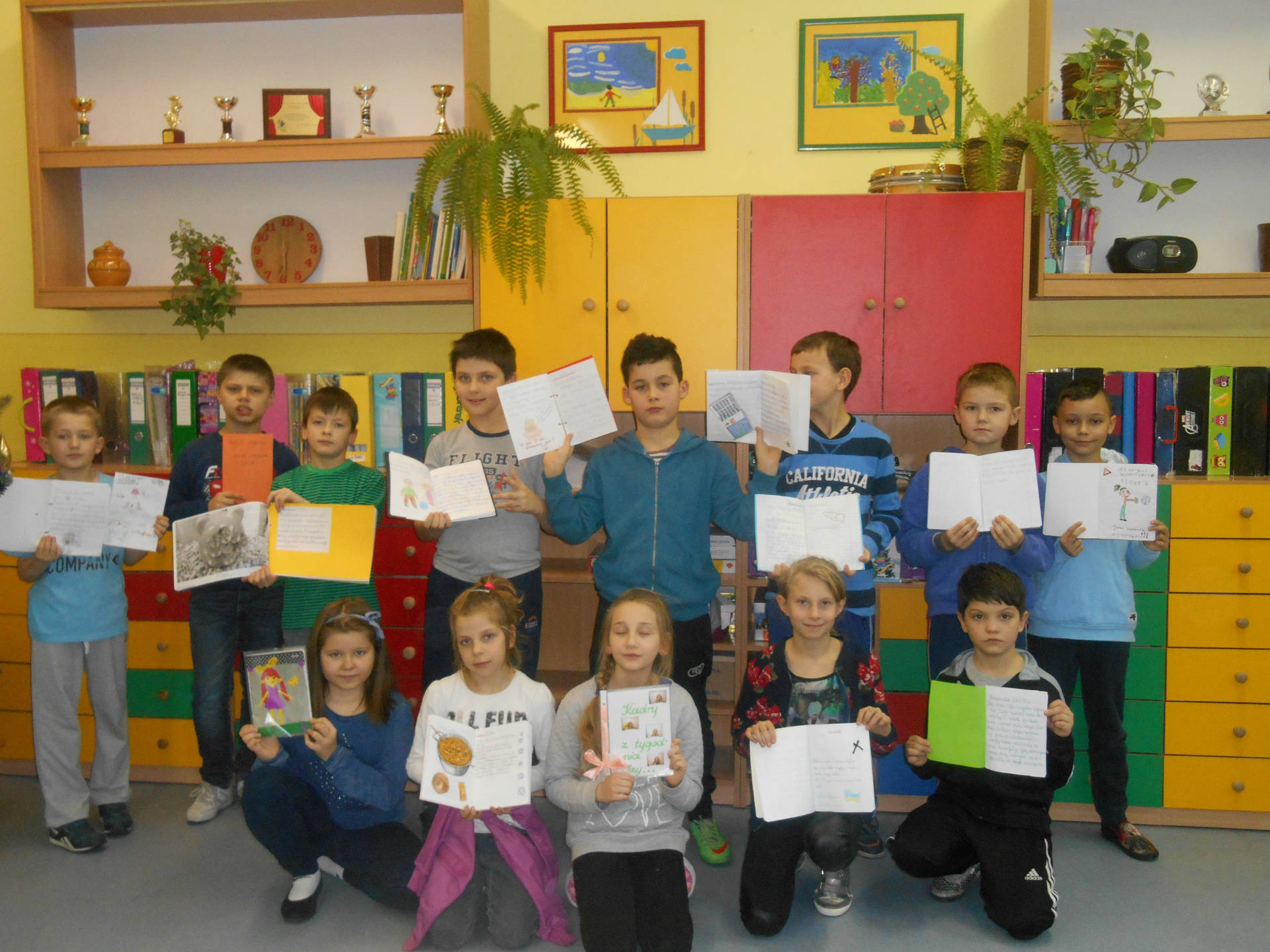 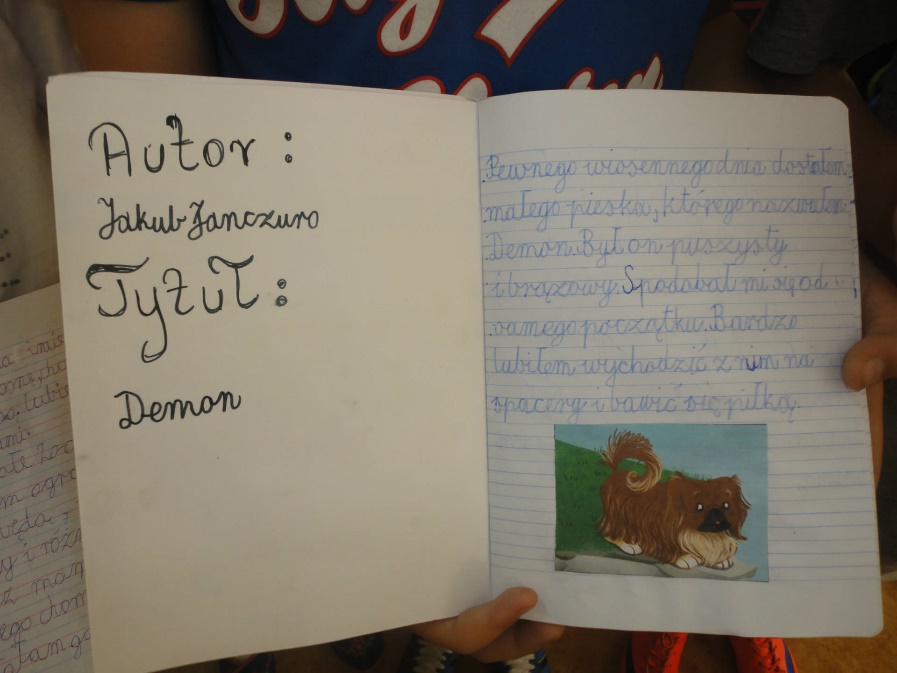 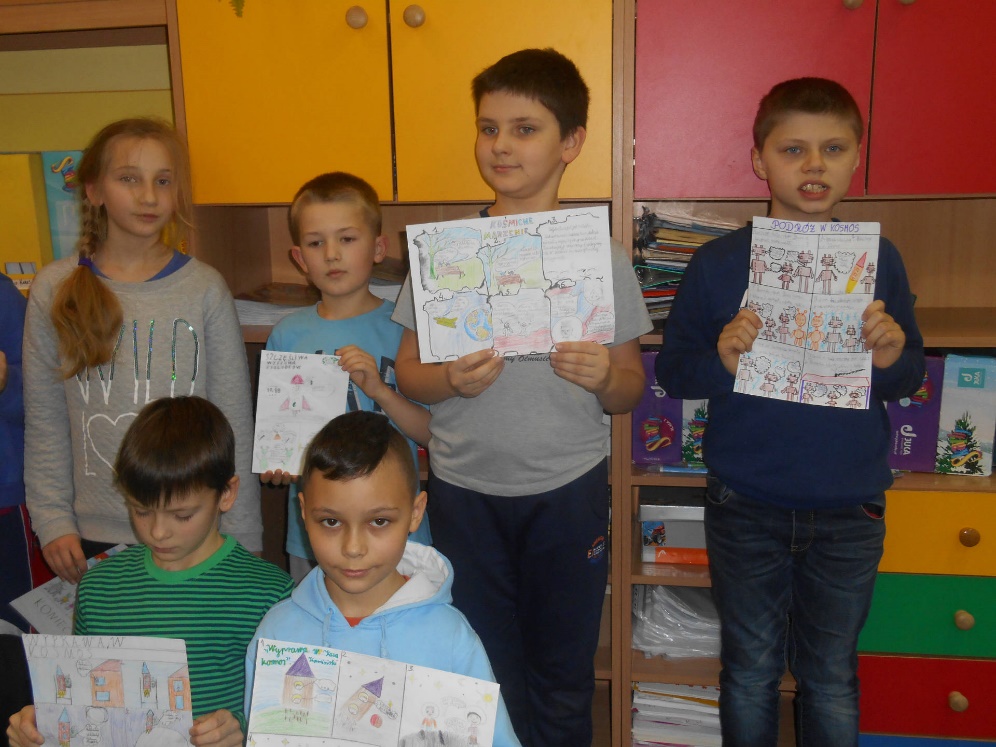 i śmieszne komiksy.
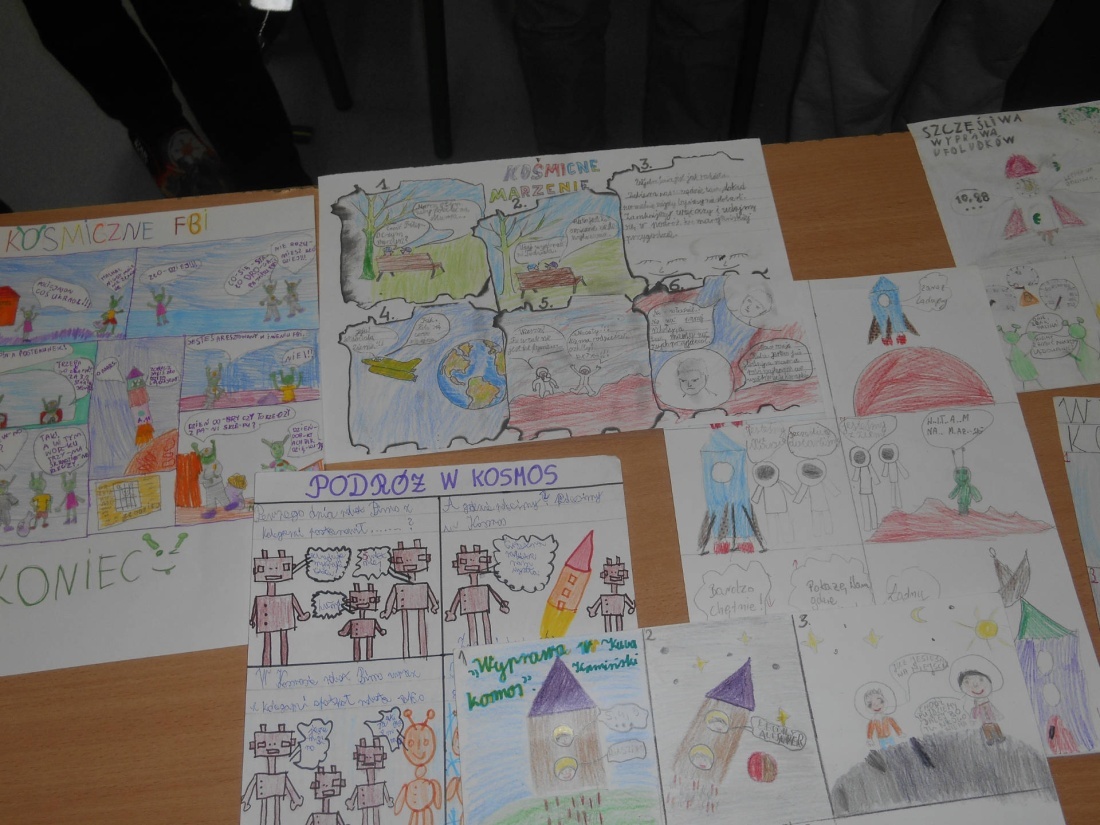 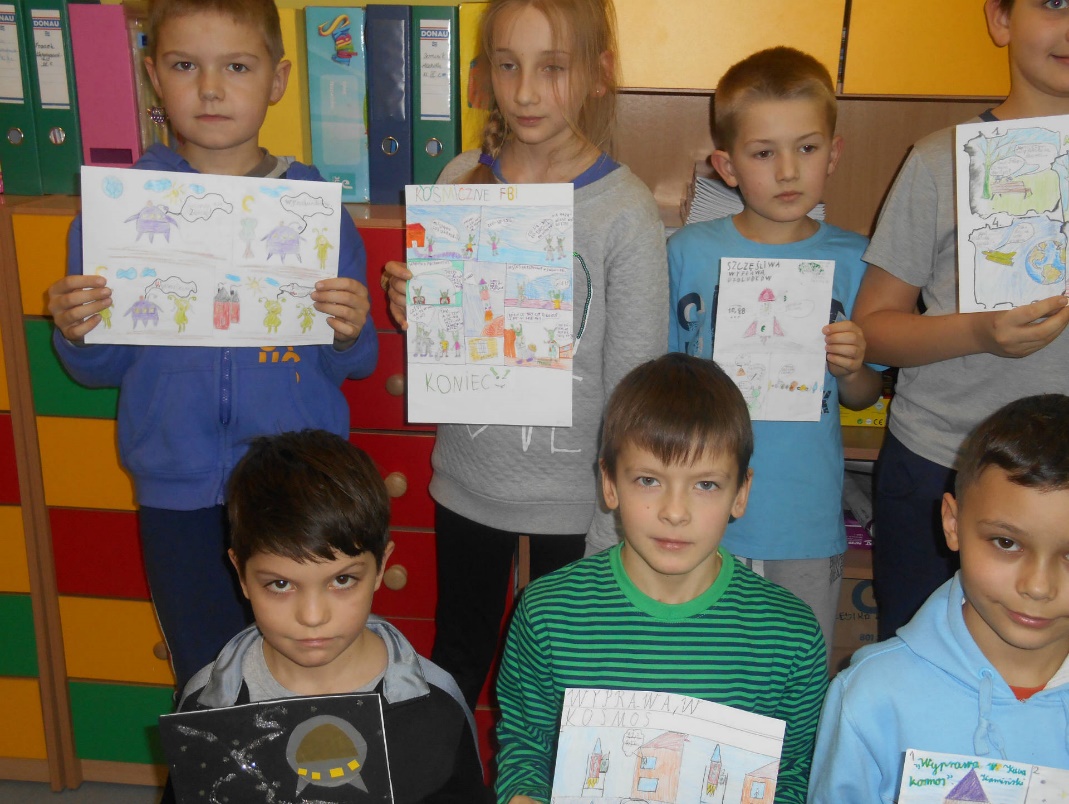 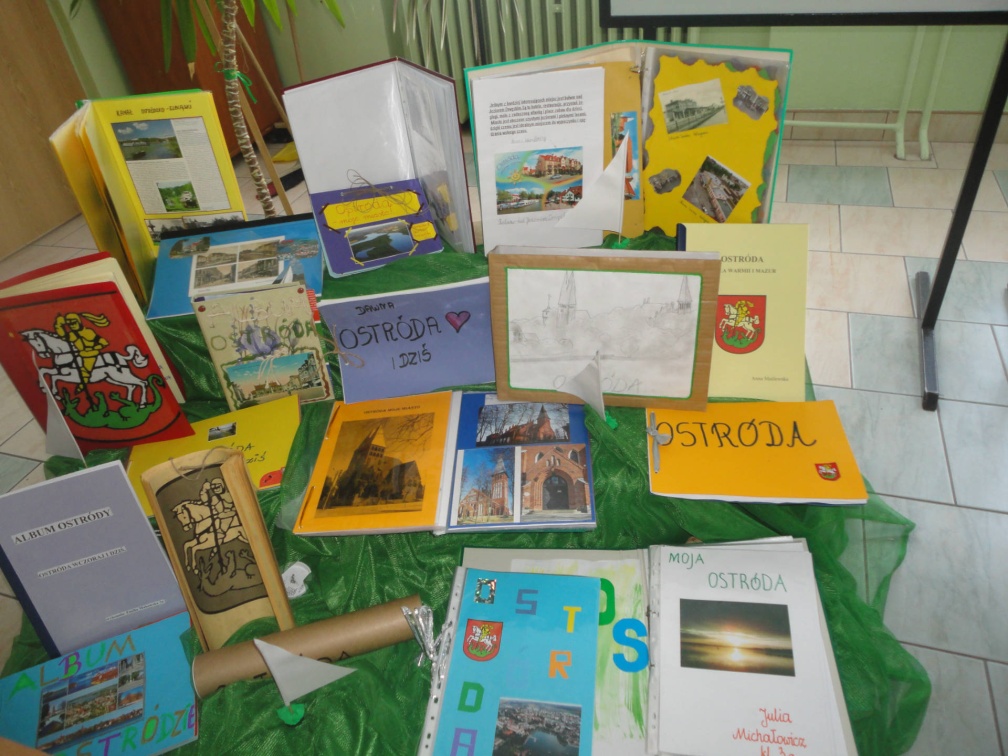 Wykonaliśmy albumy o swoim mieście, jeszcze troszeczkę pomagały mam mamy.
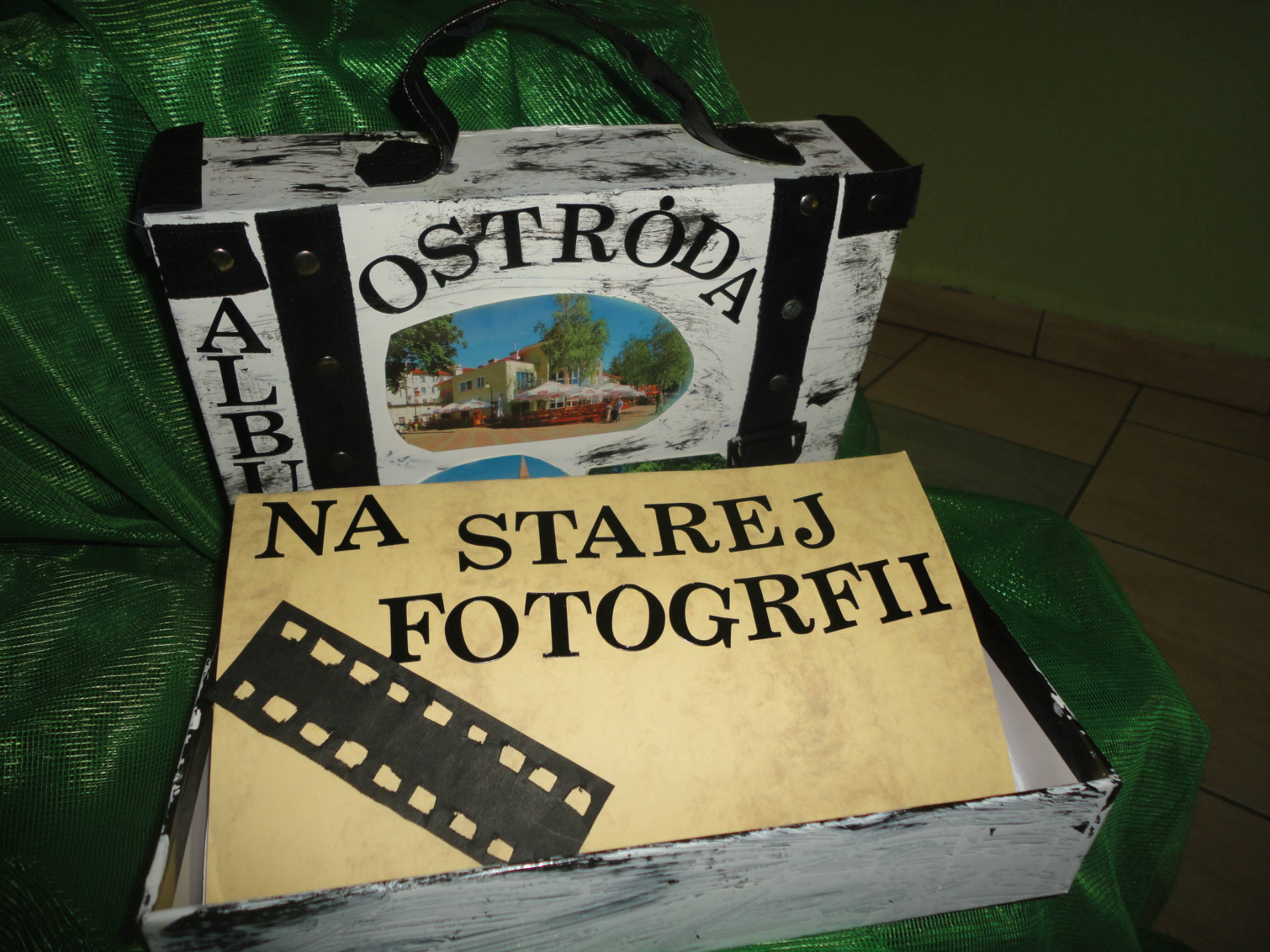 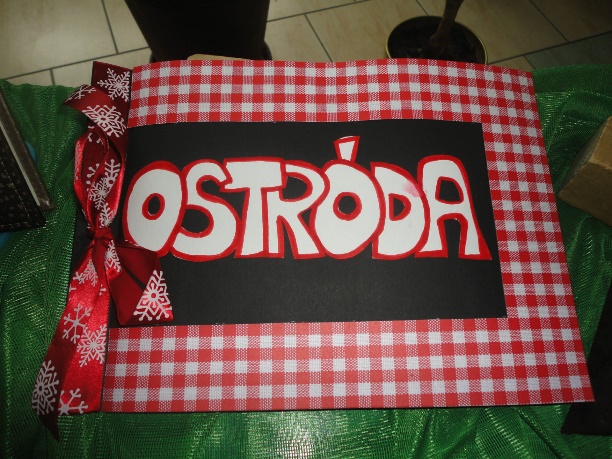 Czasami bywamy ilustratorami  przeczytanych wierszy.
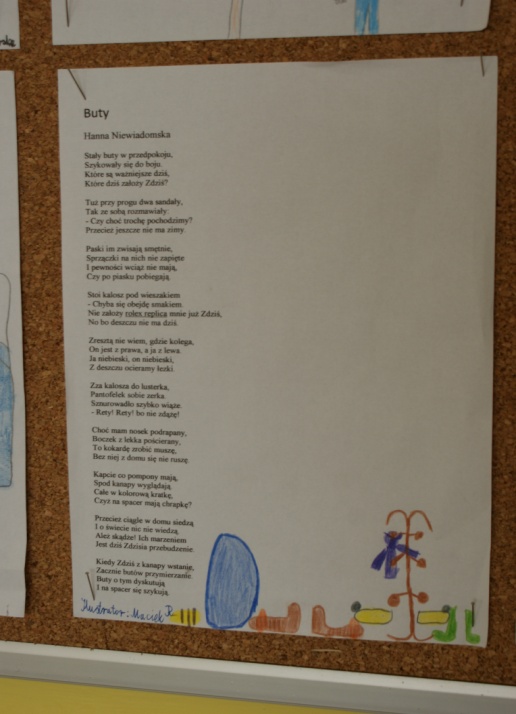 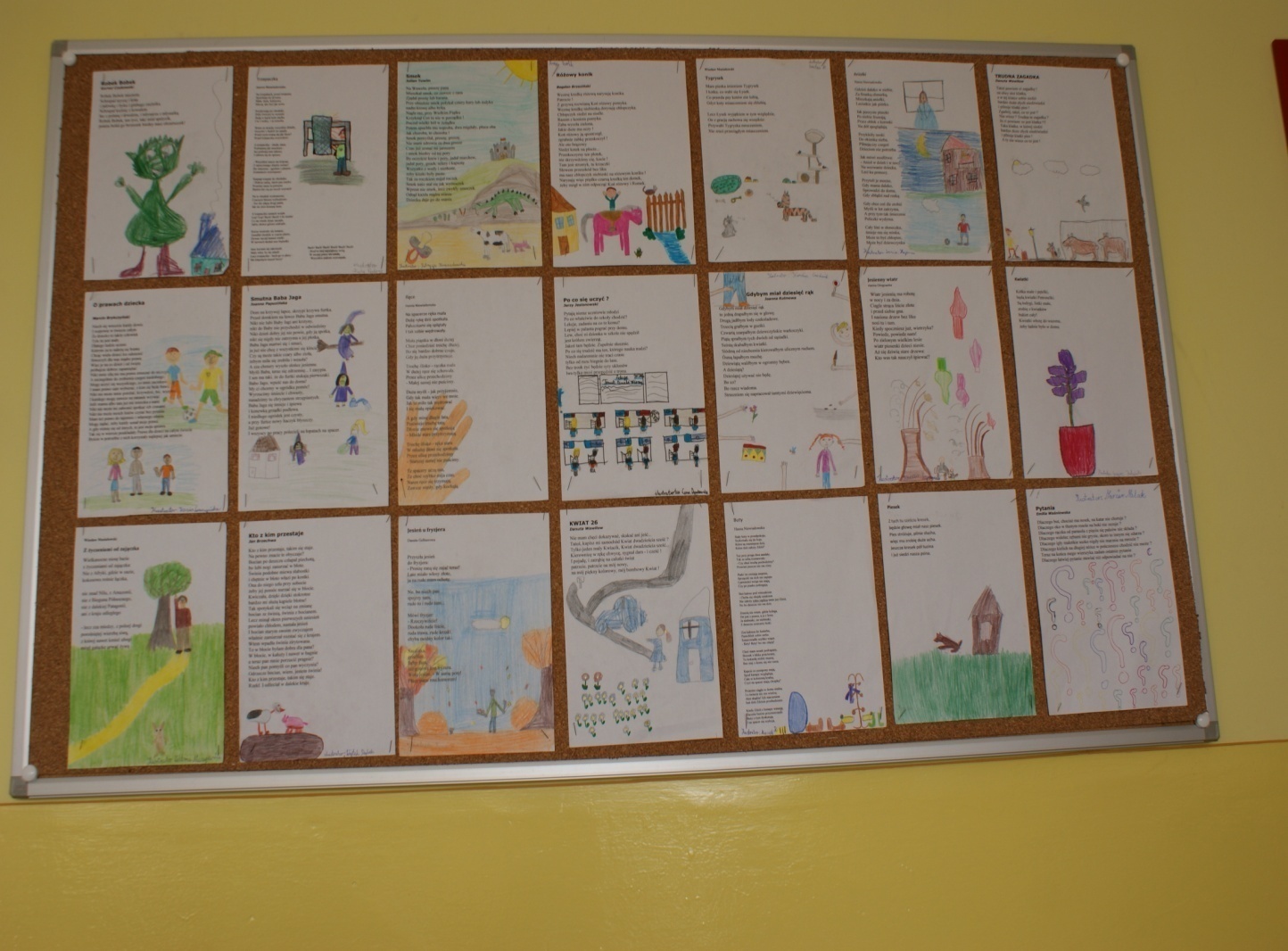 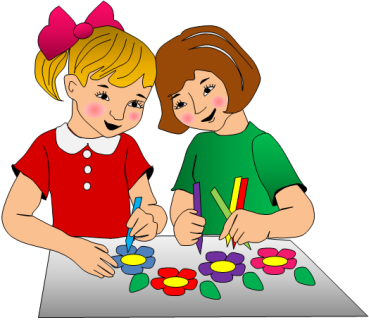 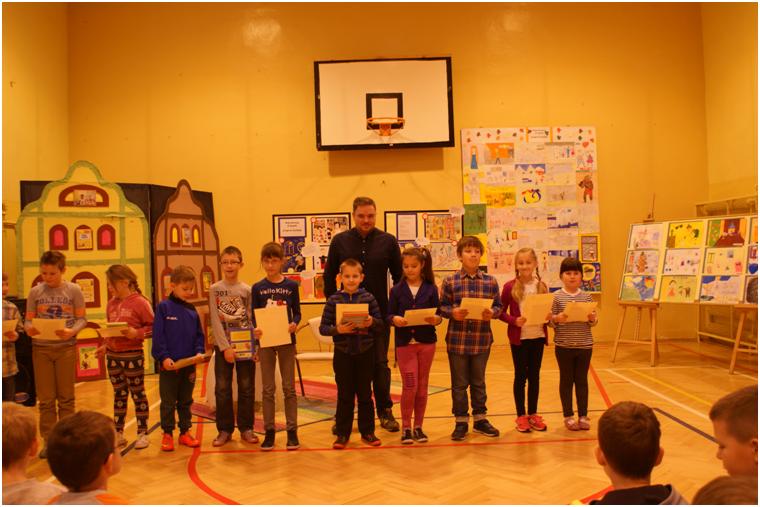 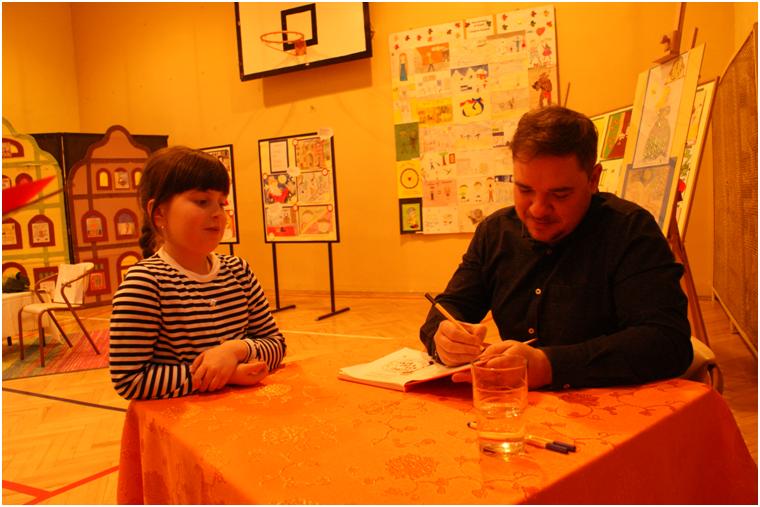 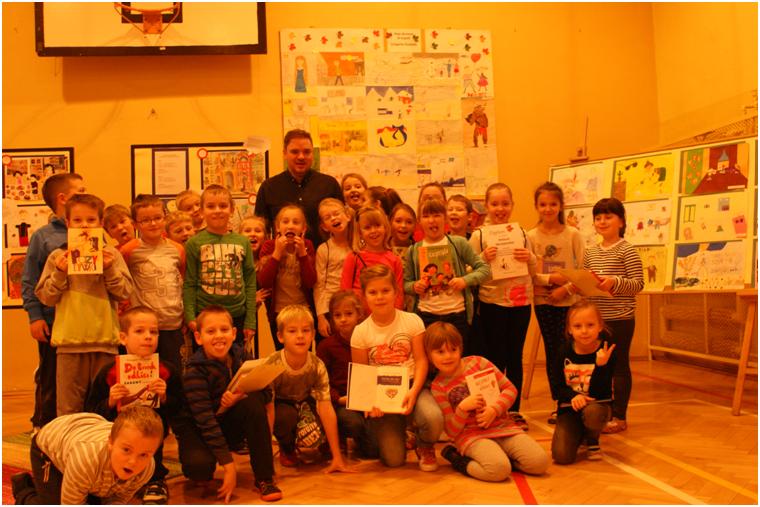 Wiemy, skąd czerpać pomysły
 na pisanie książek. 
Opowiedział nam o tym znany pisarz,
 z którym spotkaliśmy się w naszej szkole.
Spotkanie autorskie z Grzegorzem Kasdepke
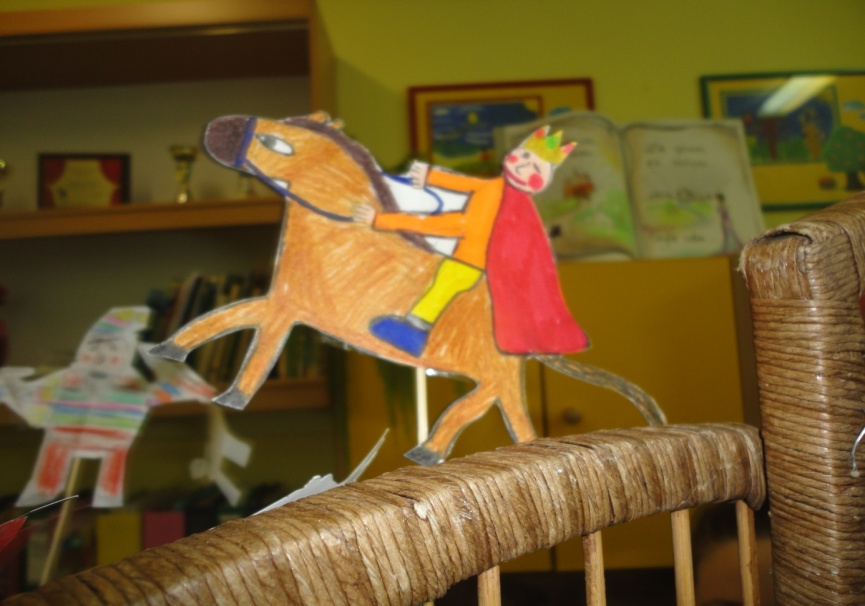 Często na lekcjach dobrze się bawimy, wykonując króciutkie inscenizacje 
do przeczytanych tekstów.
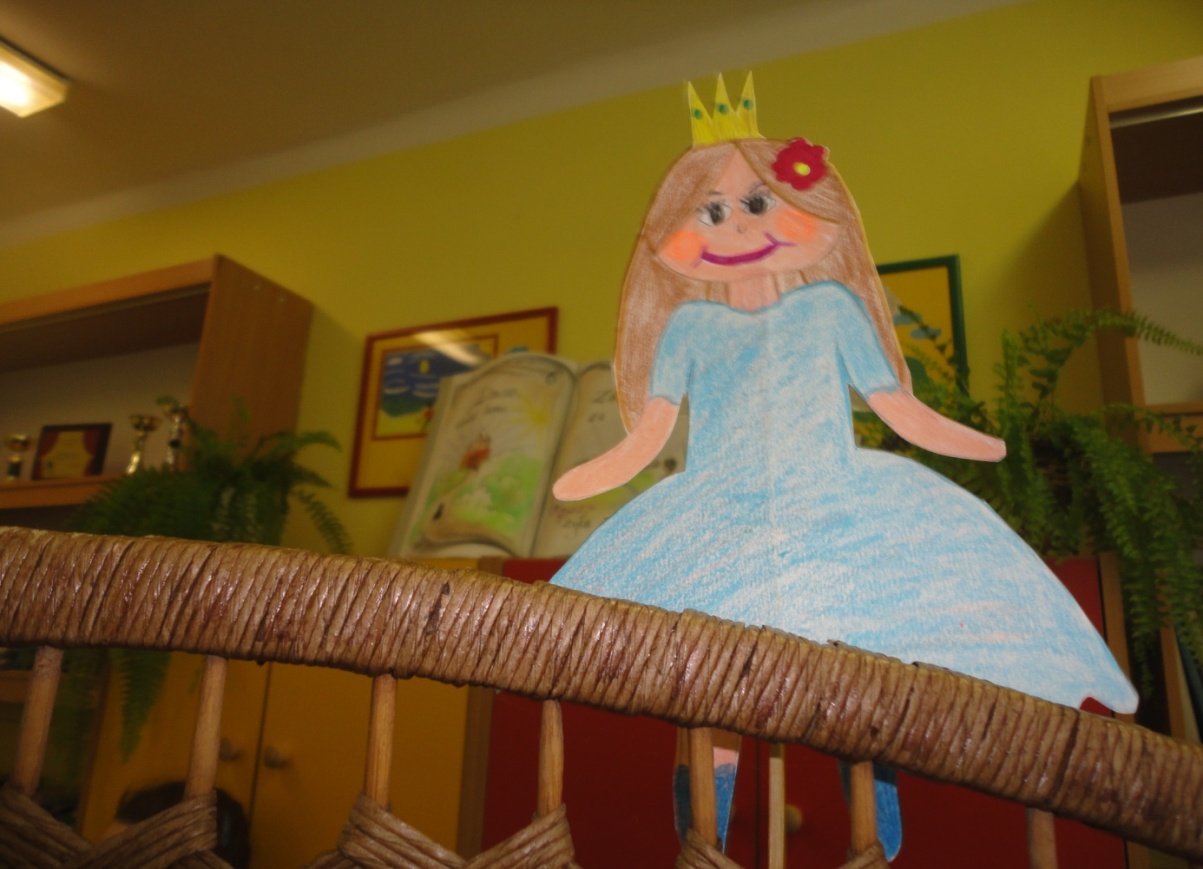 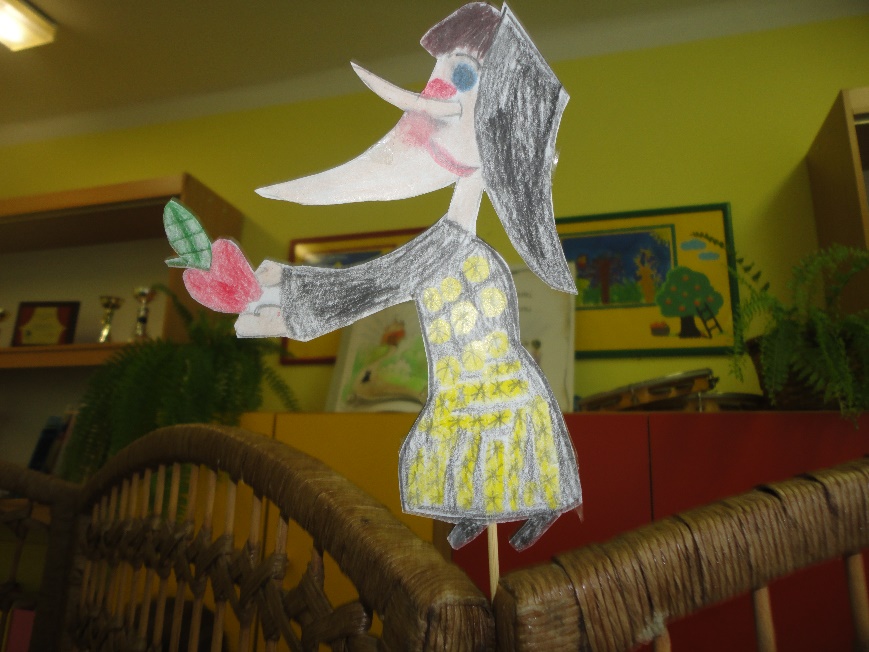 Ojej!  Trzeba ułożyć historyjkę ,, Jak powstaje chleb ? ” Czy damy radę? Musimy uważnie przeczytać.
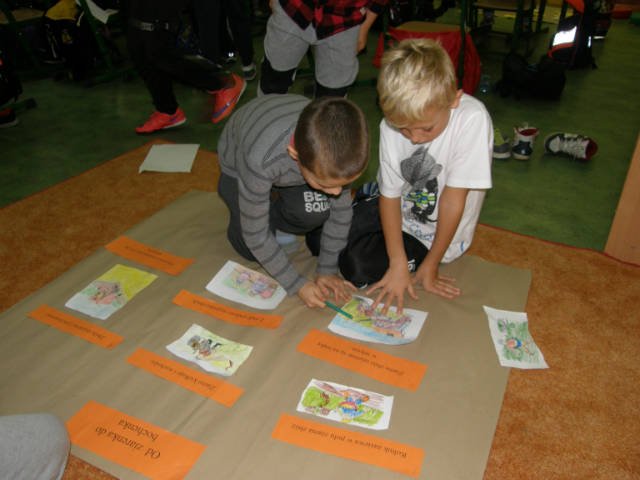 Wspólna praca na lekcji
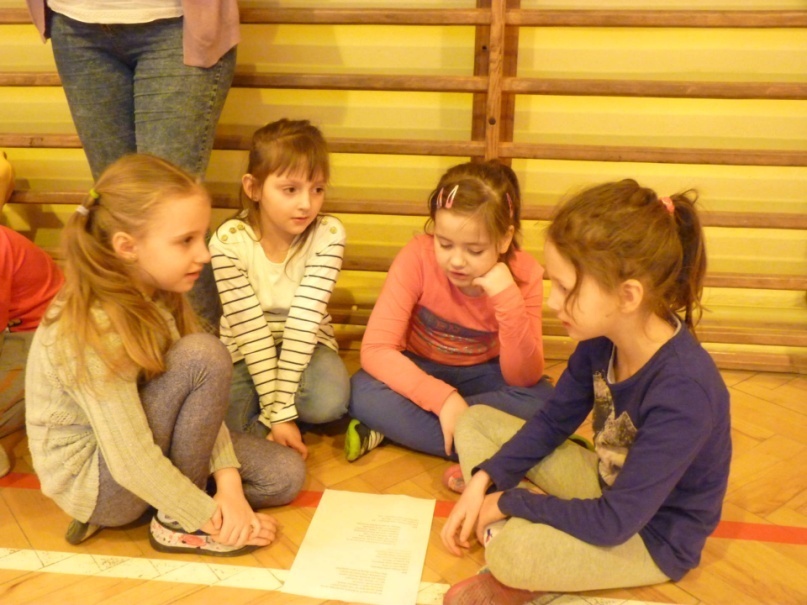 Słowa piosenki nie będą trudne, kiedy będziemy śpiewać razem.
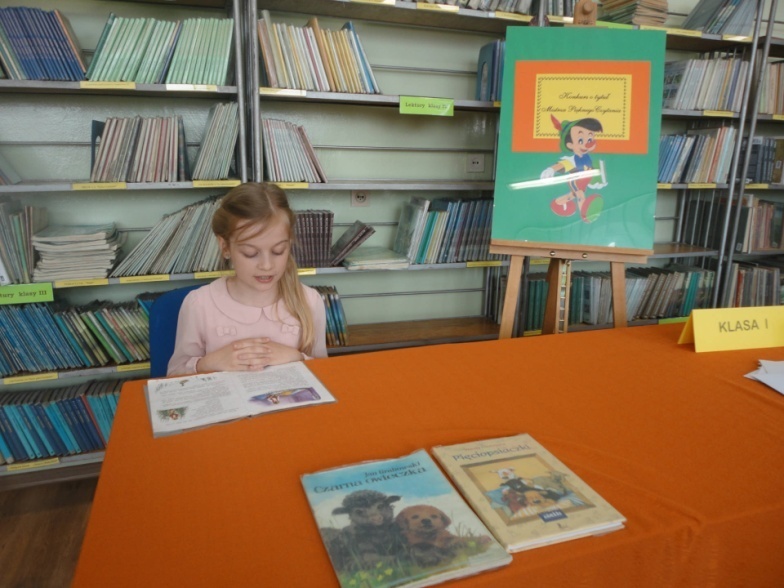 Kto najpiękniej czyta w naszej szkole?
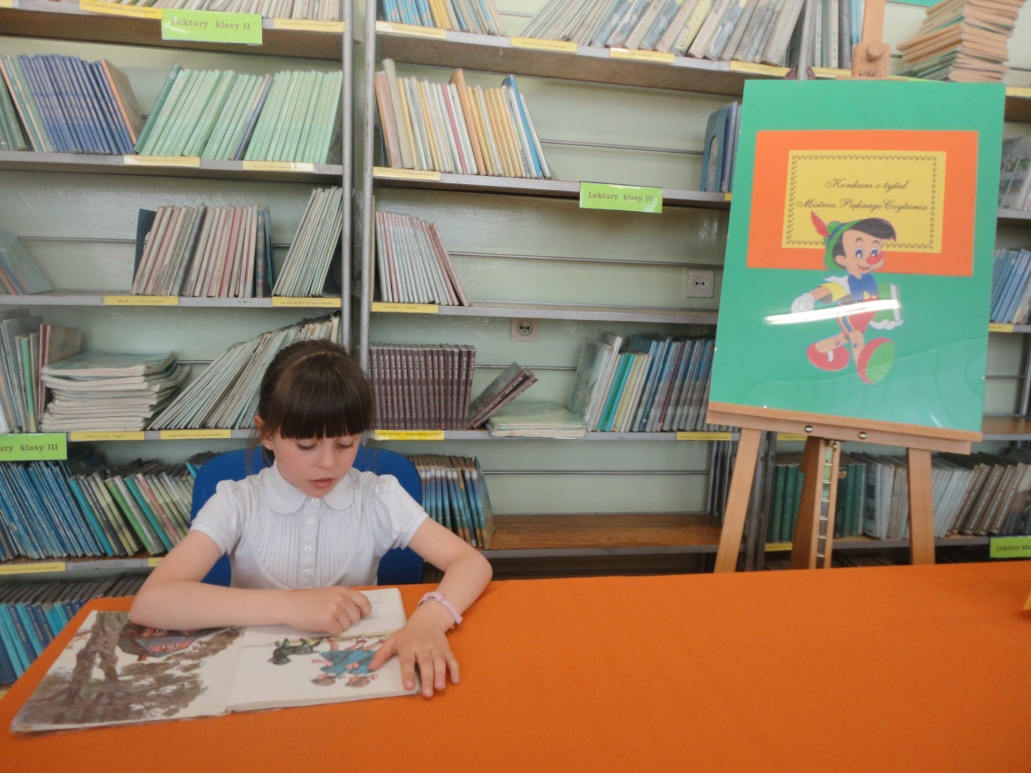 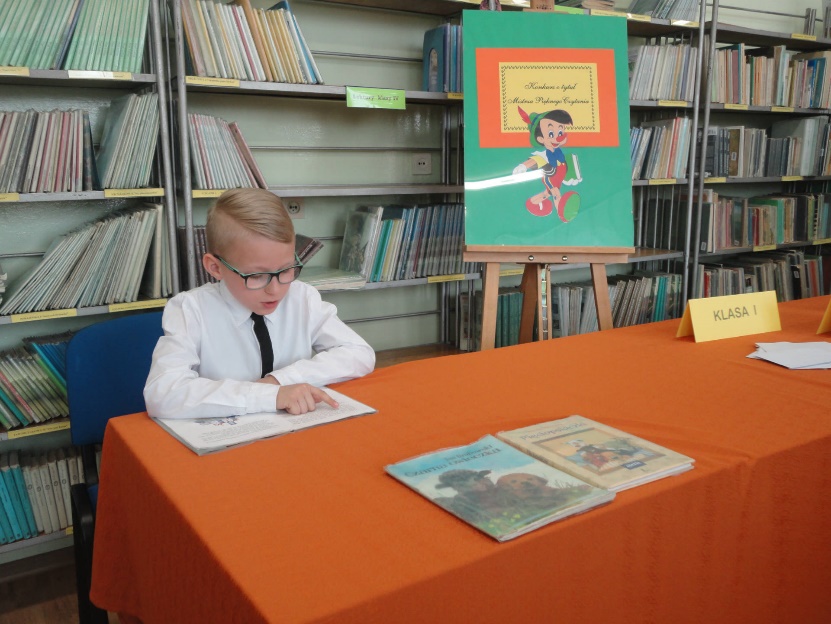 Konkurs o Tytuł Mistrza Pięknego Czytania
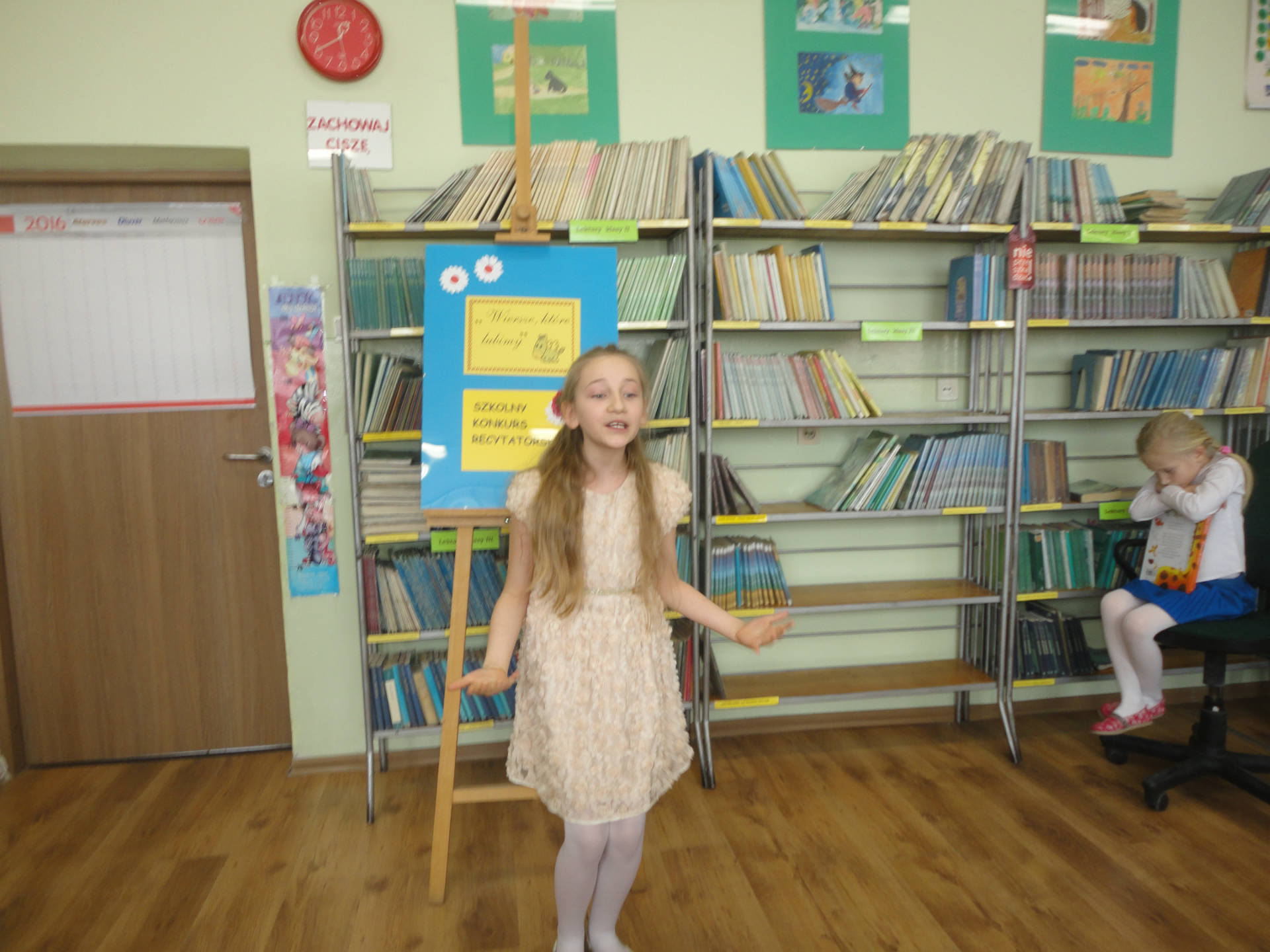 Ale Iza pięknie recytuje !
Skąd ona zna tyle wierszy?
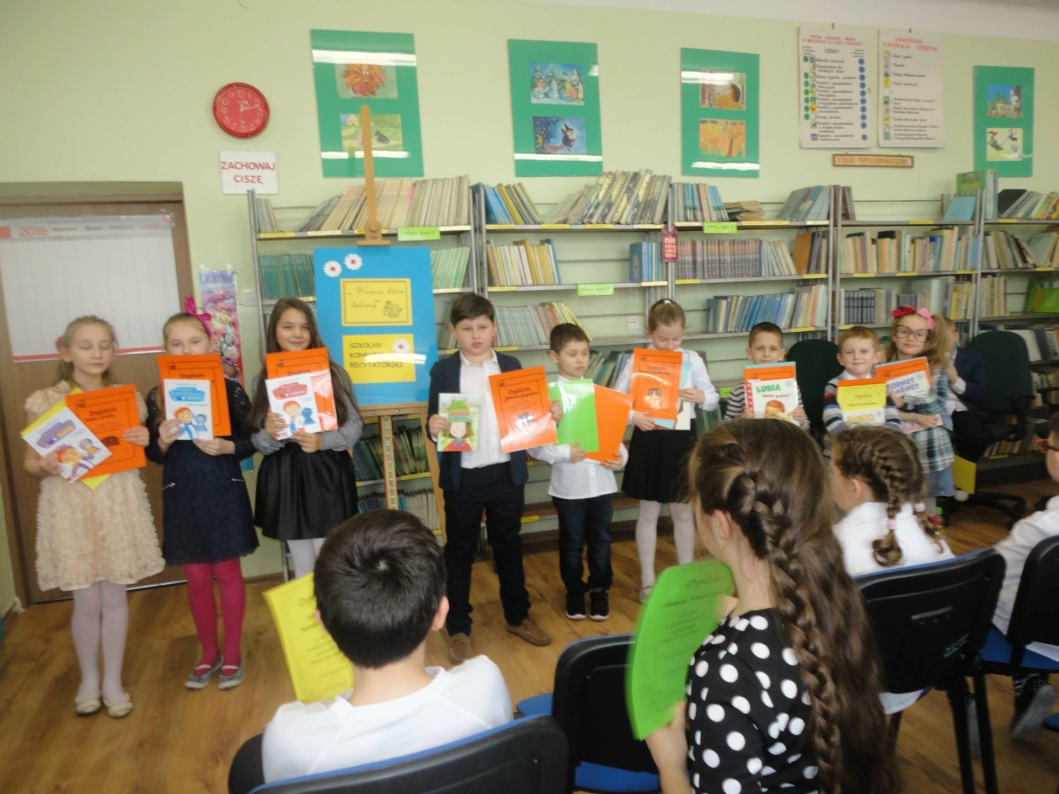 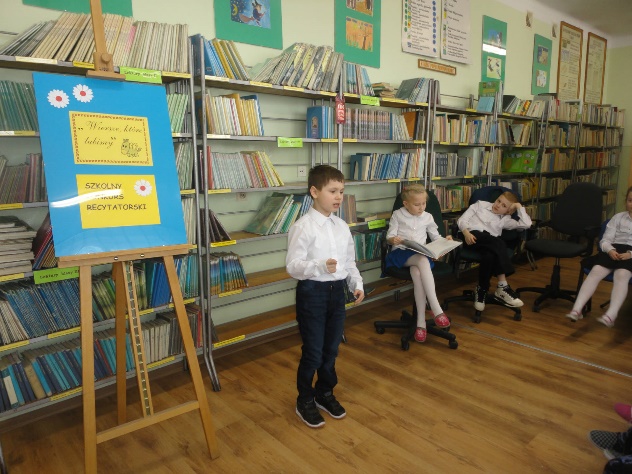 Szkolny konkurs  recytatorski                ,, Wiersze , które lubimy ”
Będziemy czytać uważnie                          i ze zrozumieniem,                   wtedy  osiągniemy więcej.
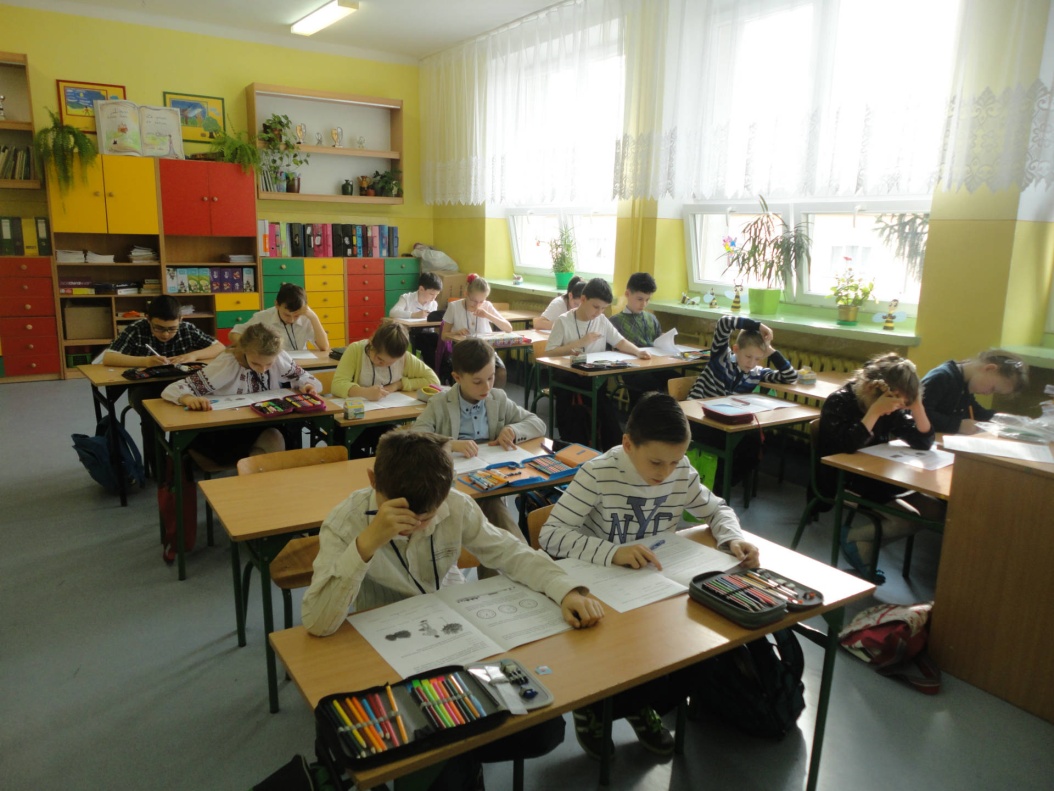 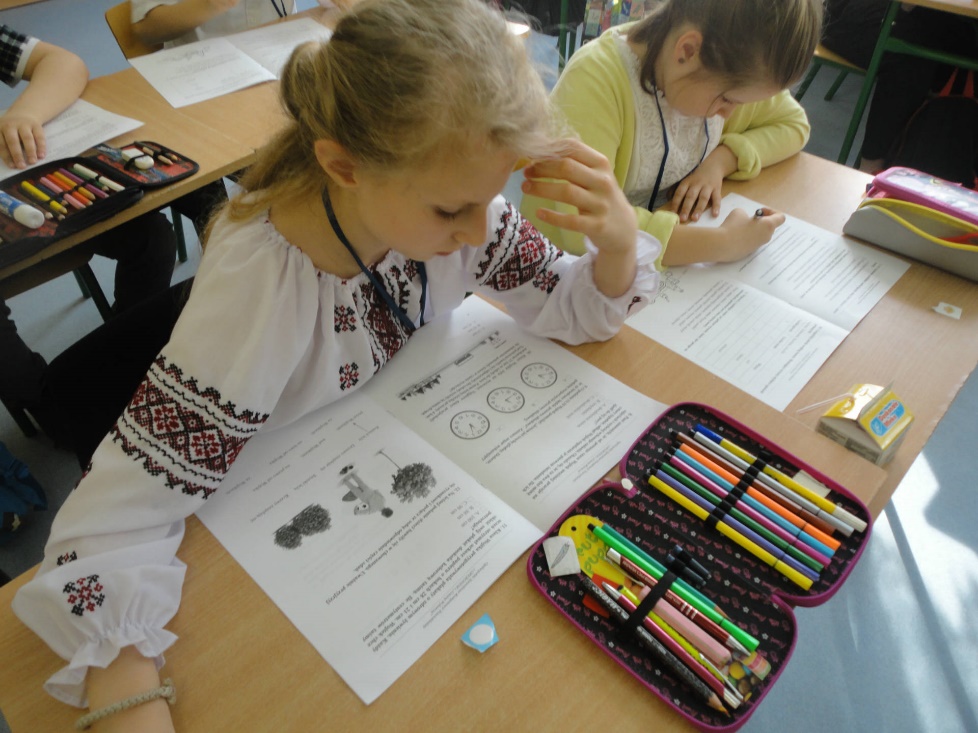 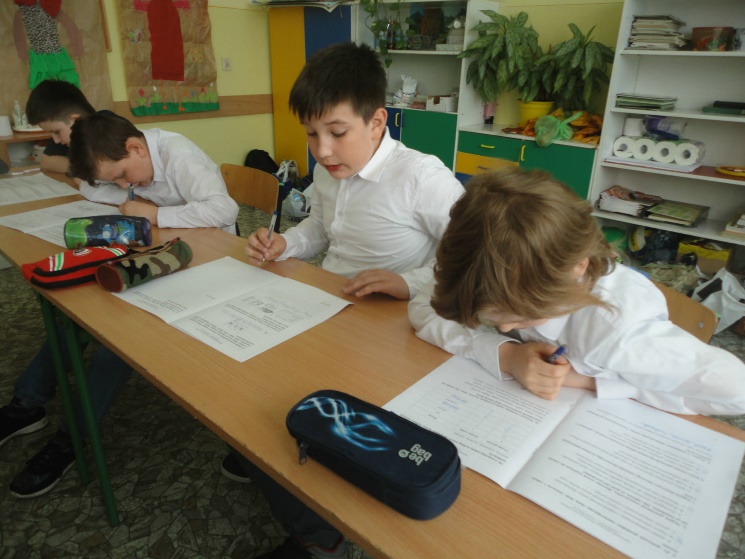 Sprawdzamy swoje umiejętności                                  na Sprawdzianie Trzecioklasisty
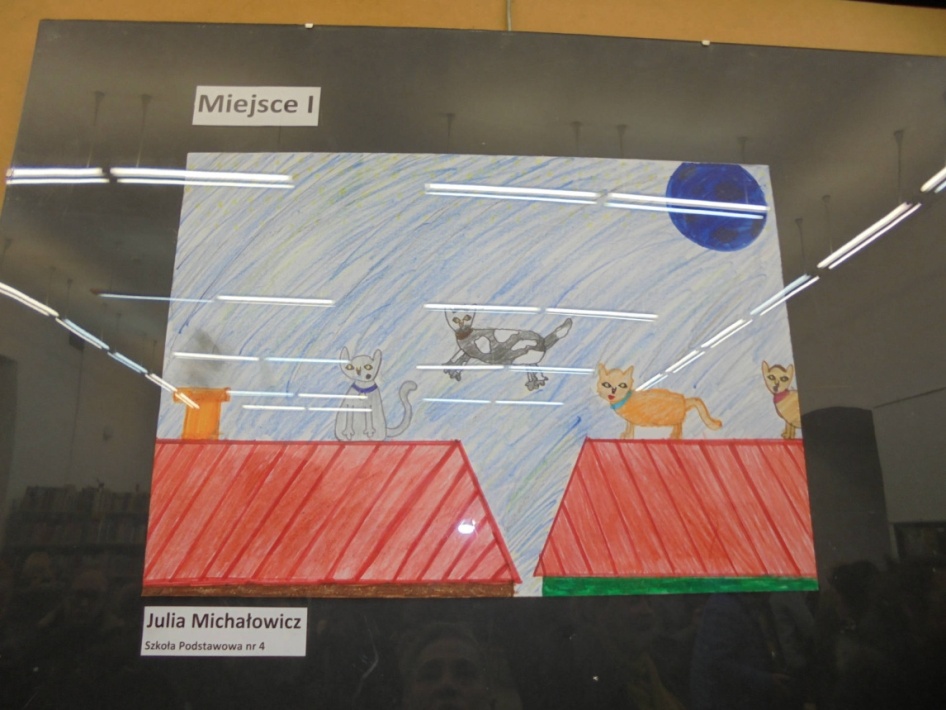 Hurrra ! Przeczytałam wiersz, narysowałam  do niego ilustrację i … zdobyłam I miejsce
               w konkursie plastycznym.
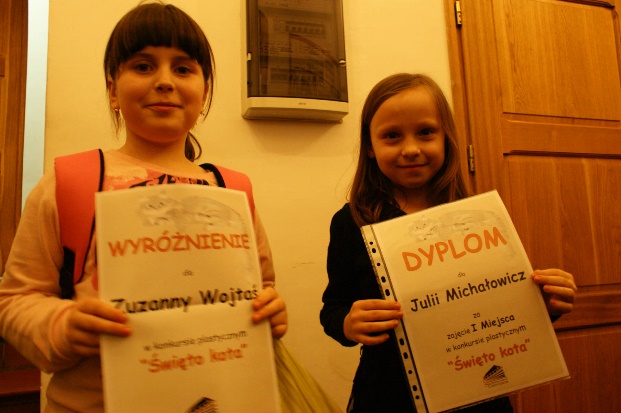 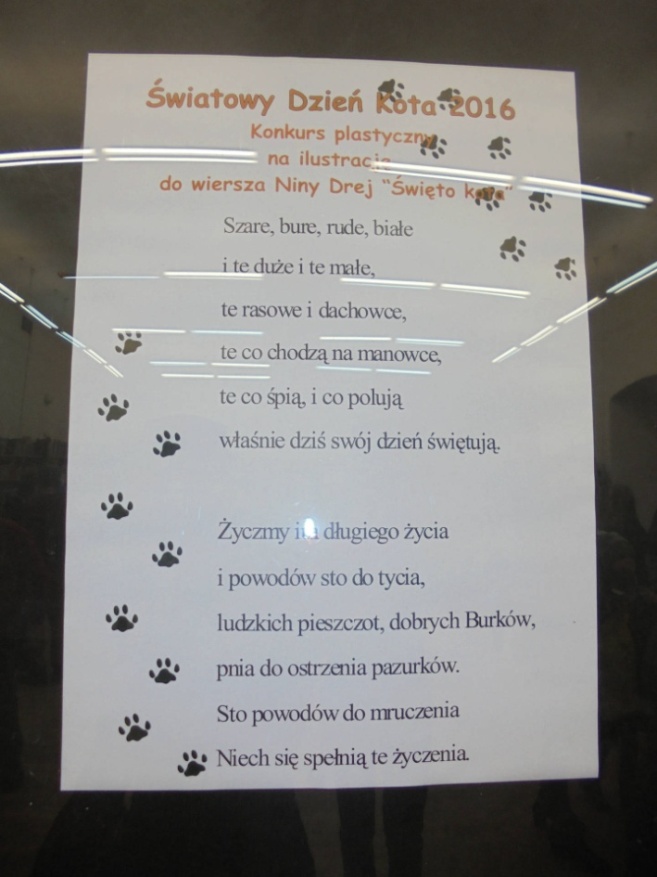 Światowy Dzień Kota
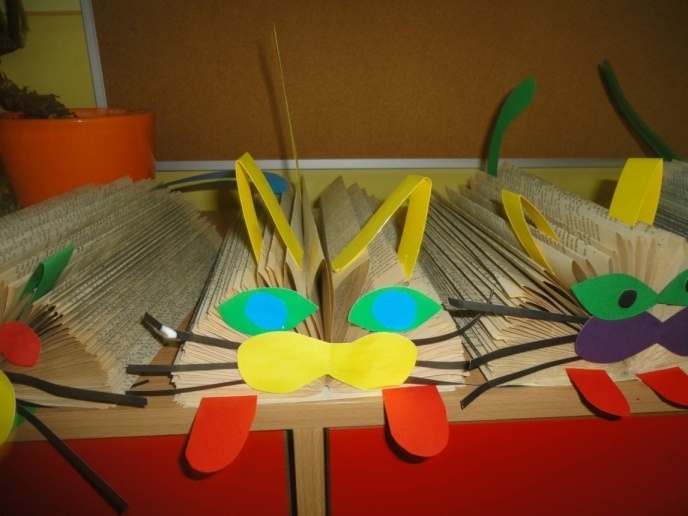 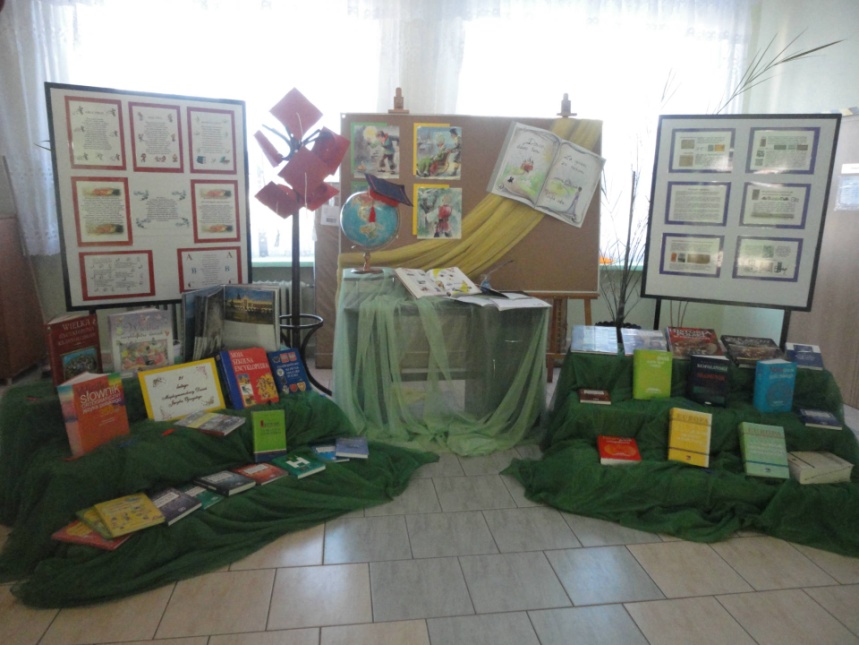 Jaka piękna jest polska mowa. Mogę jej słuchać, słuchać i słuchać…
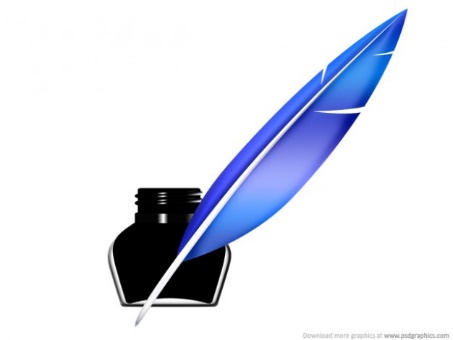 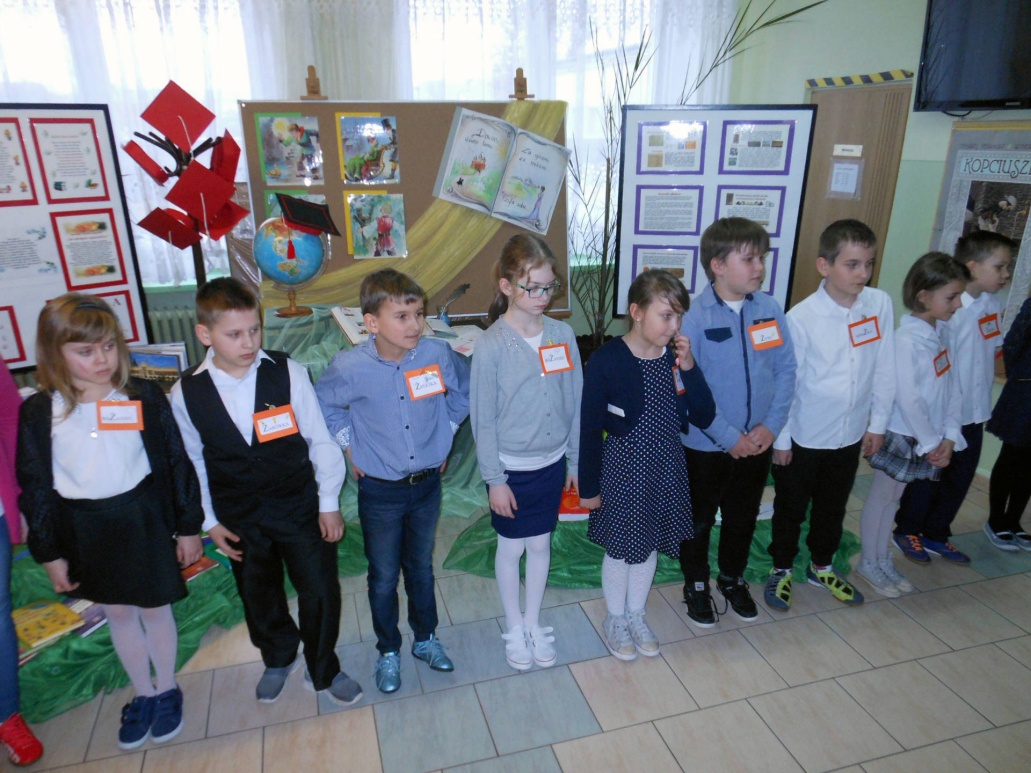 Dzień Języka Ojczystego
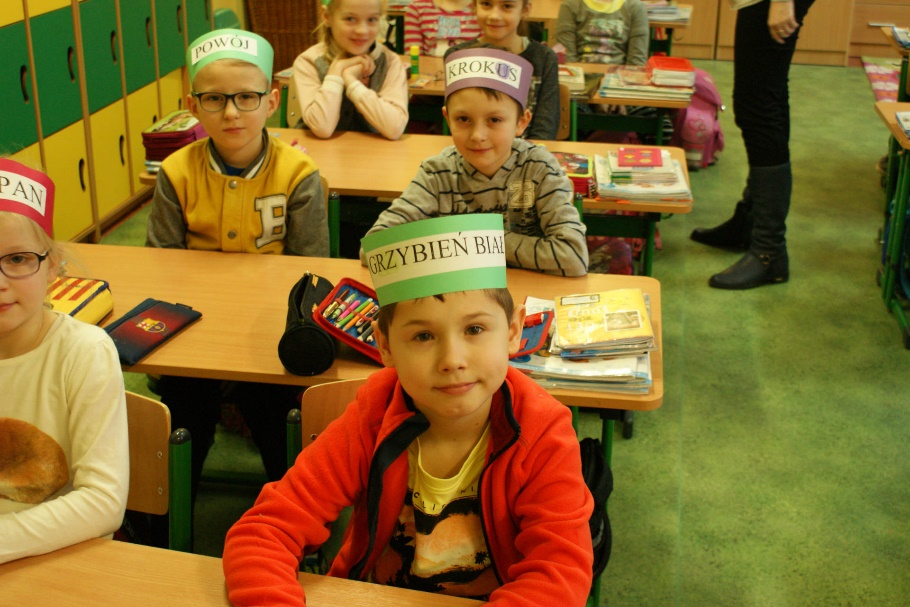 Czujemy się jak ,,ryby w wodzie”, kiedy występujemy na scenie …
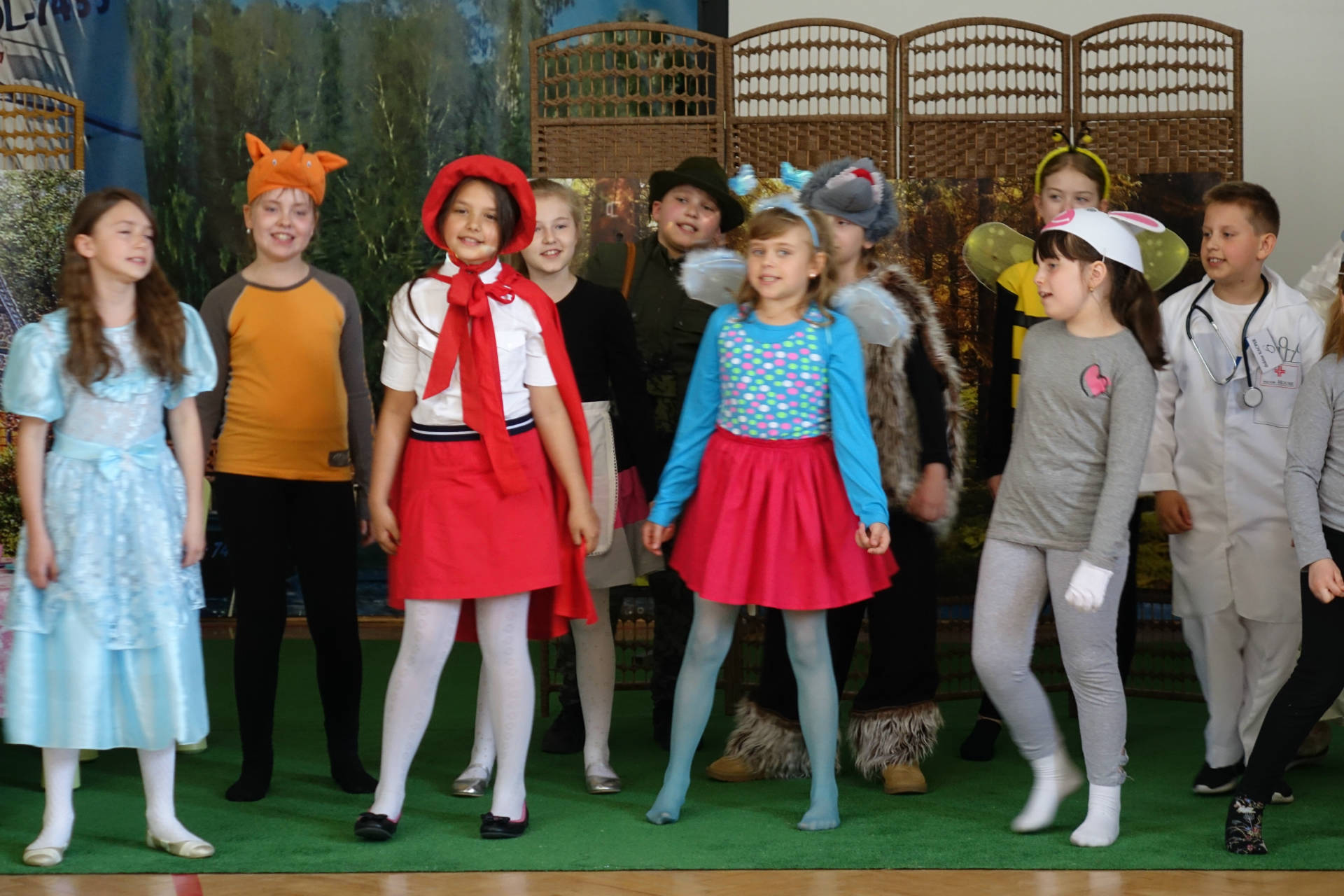 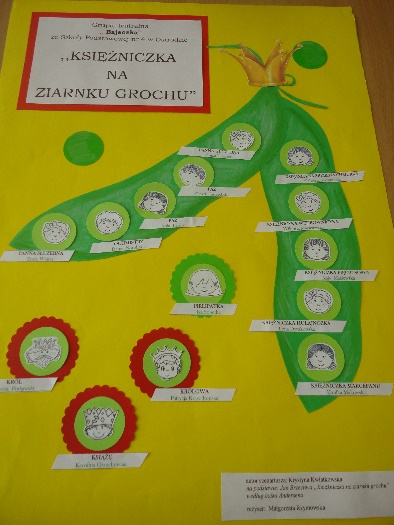 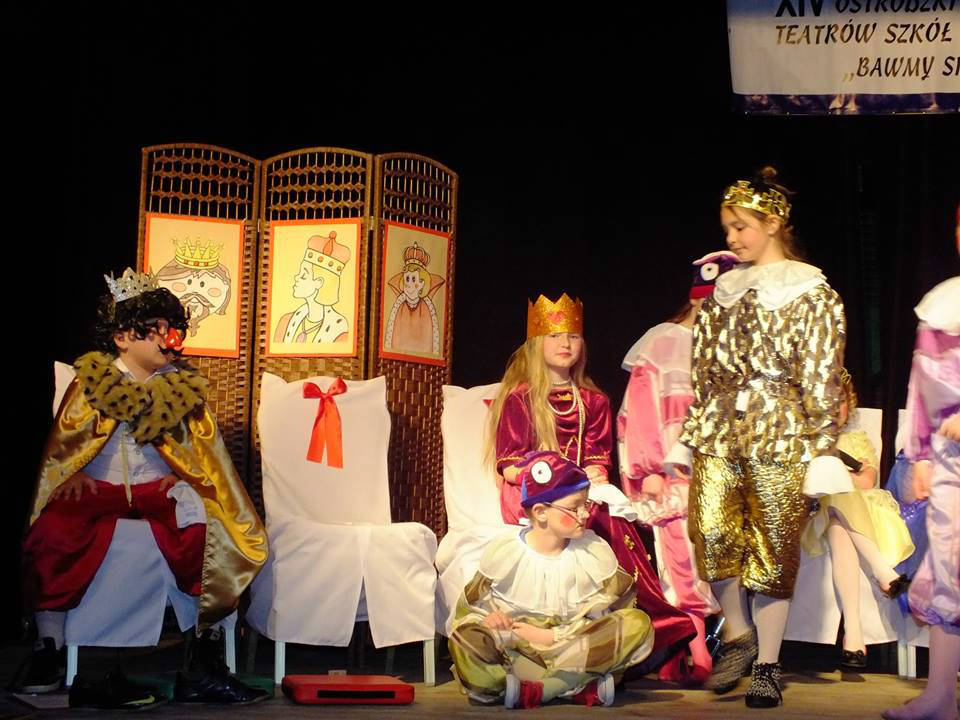 Czytamy wiele scenariuszy. Poznaliśmy ciekawe bajki.
Czytać możemy wszędzie …
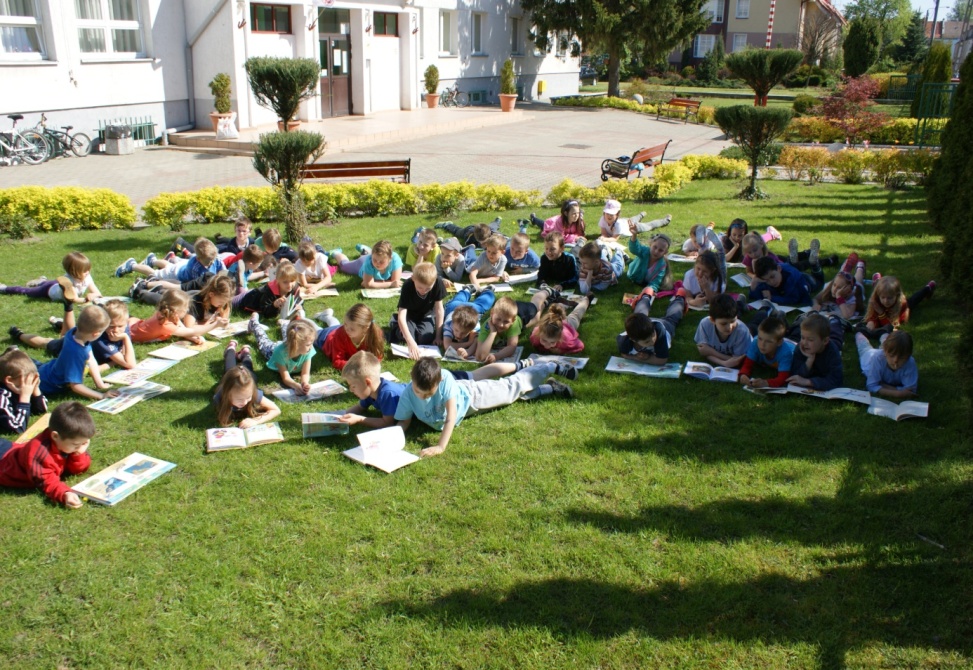 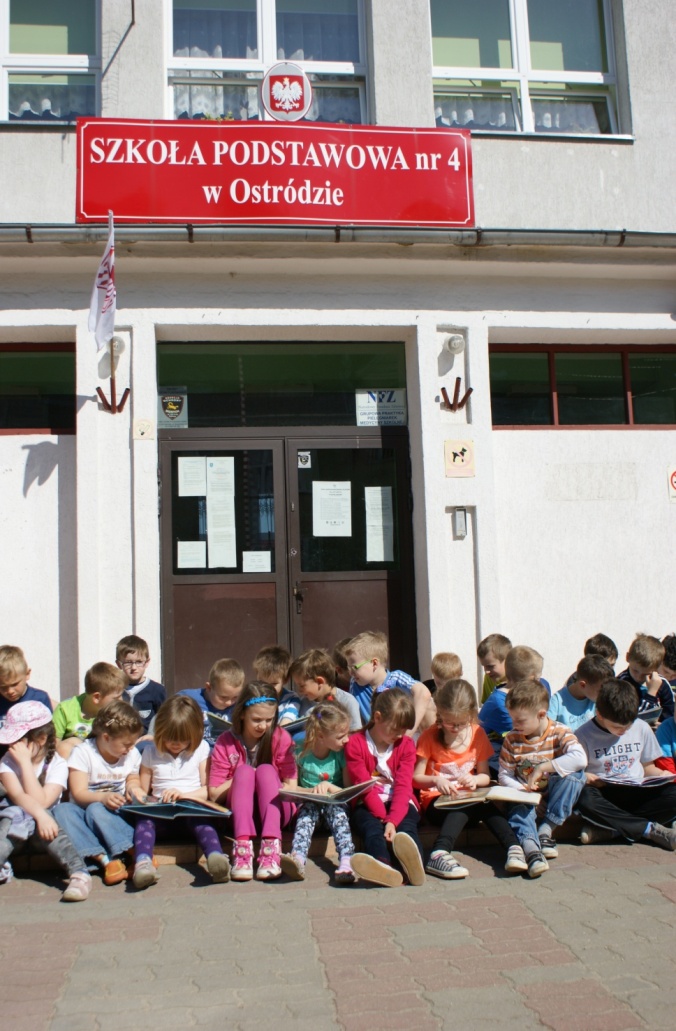 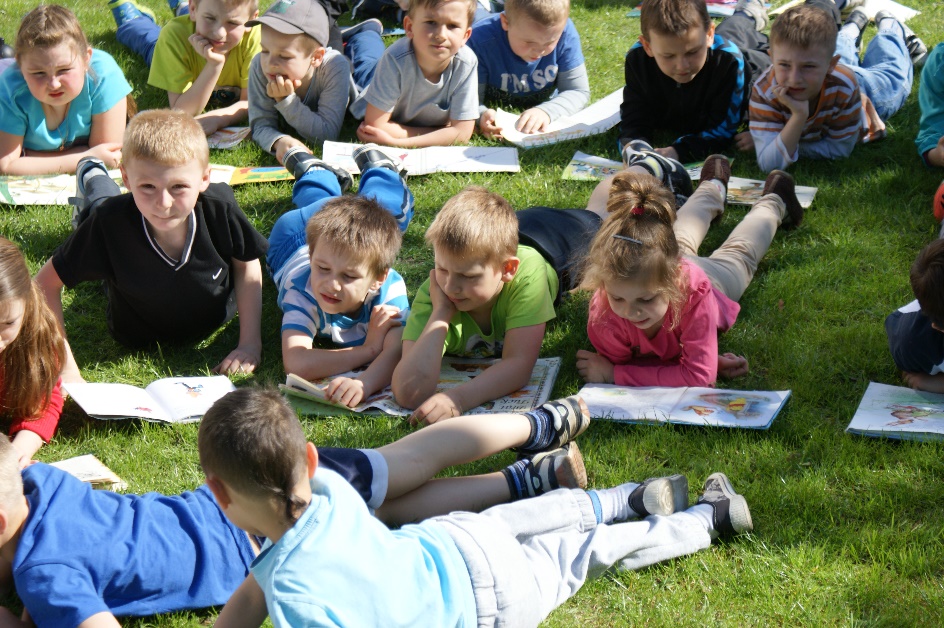 Dlaczego warto czytać?
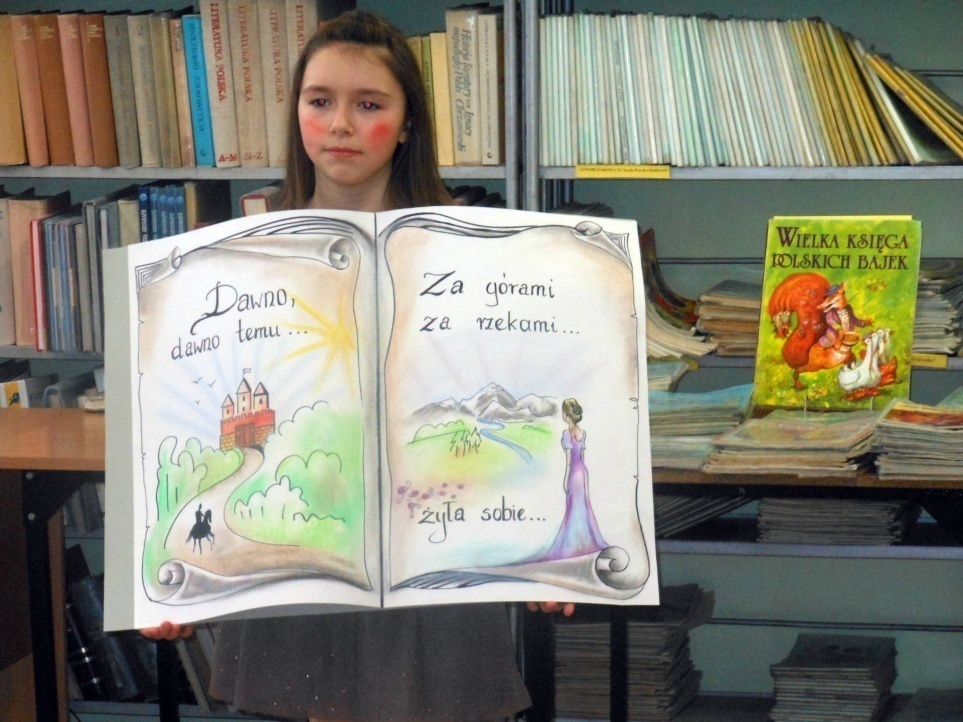 Czytamy, by być pewnymi siebie,
Czytamy, by być w siódmym niebie,
Czytamy, żeby więcej wiedzieć,
Czytamy, żeby jaśniej myśleć,
Czytamy, żeby poznać świat,

Czytajmy, nieważne ile mamy lat (...)
( …) Bo ludzie sukcesu dużo czytają,
                           Chociaż niby czasu nie mają.

                                                  Renata Czajęcka